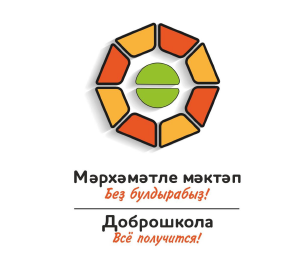 Министерство образования и науки 
Республики Башкортостан
Презентация 
гончарной мастерской
государственного бюджетного общеобразовательного учреждения Белебеевская коррекционная школа для обучающихся с ограниченными возможностями здоровья
 на конкурс «Доброшкола» в номинации
 «Лучшее развивающее пространство учебной мастерской» 
 
    г. Белебей, 2020 г.
Инфраструктурный лист
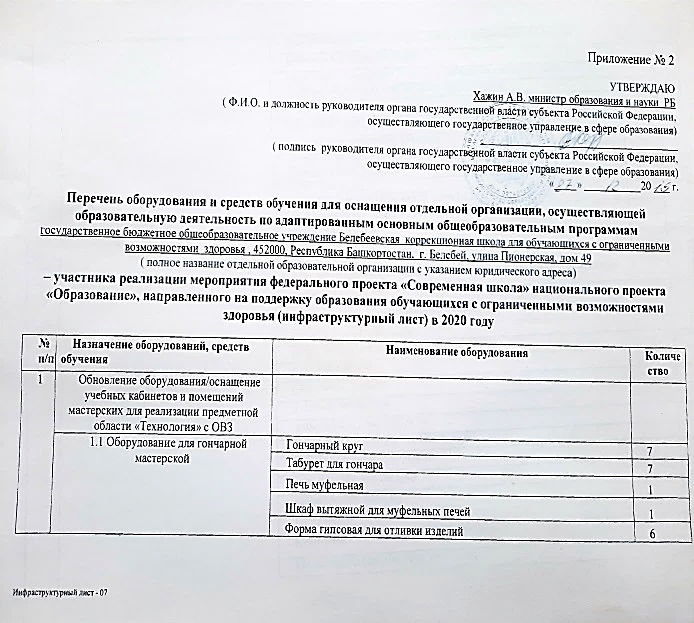 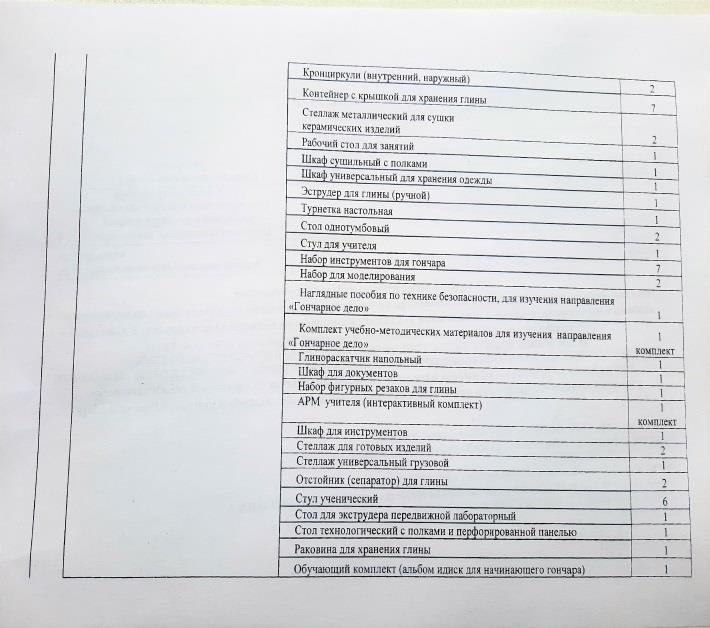 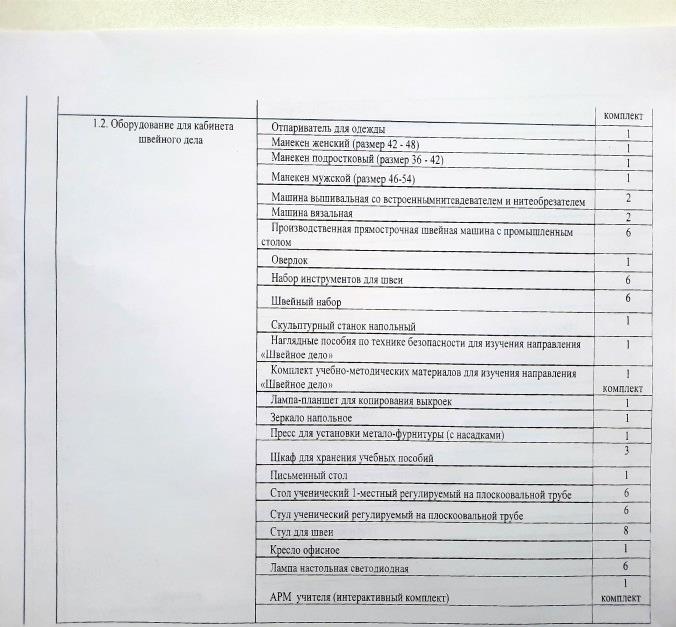 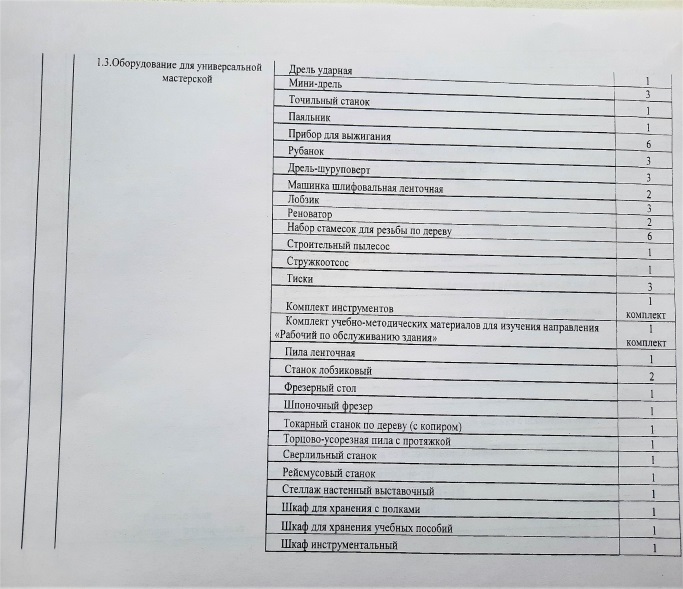 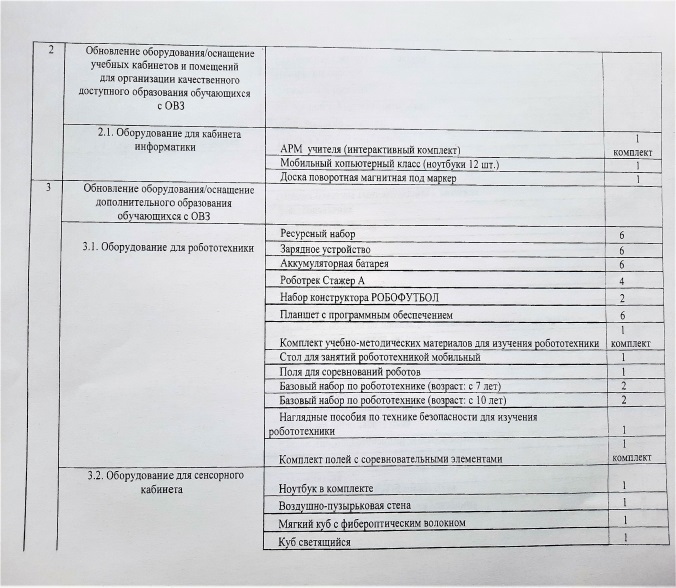 Инфраструктурный лист
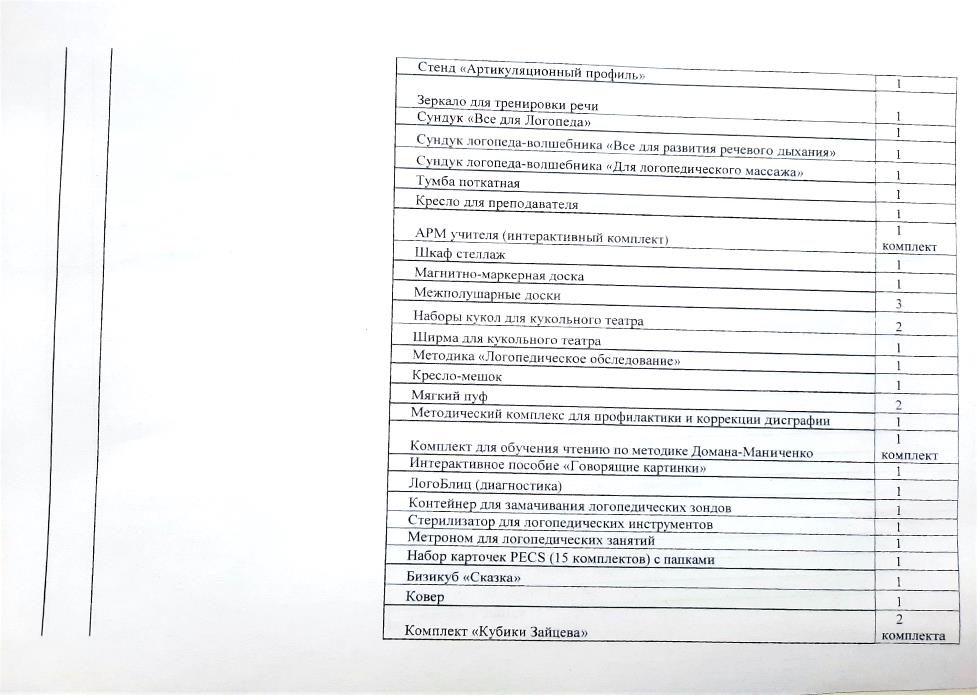 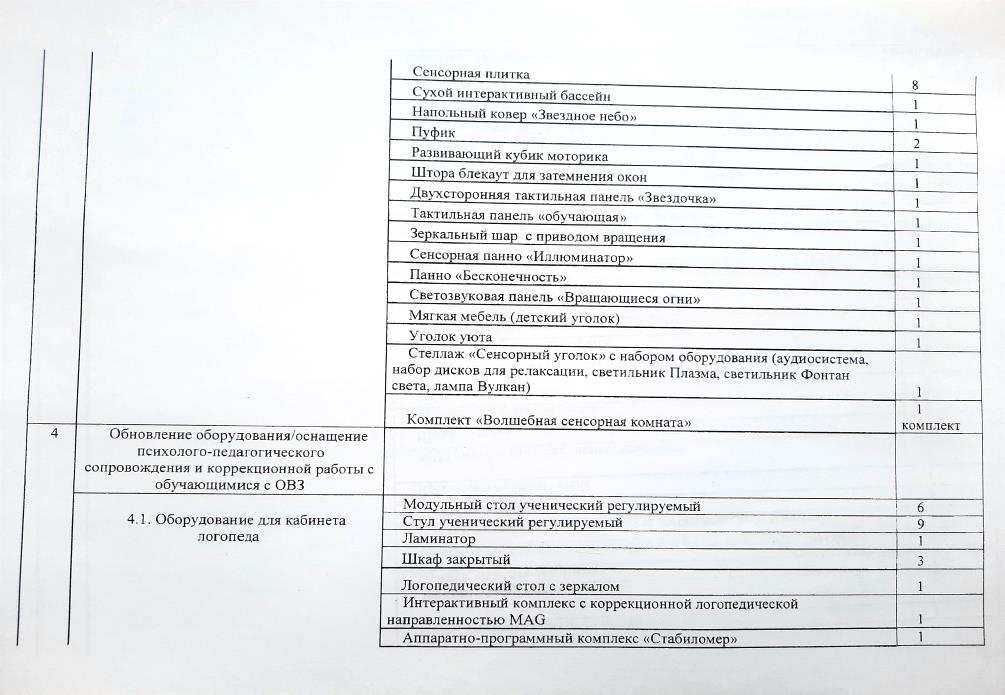 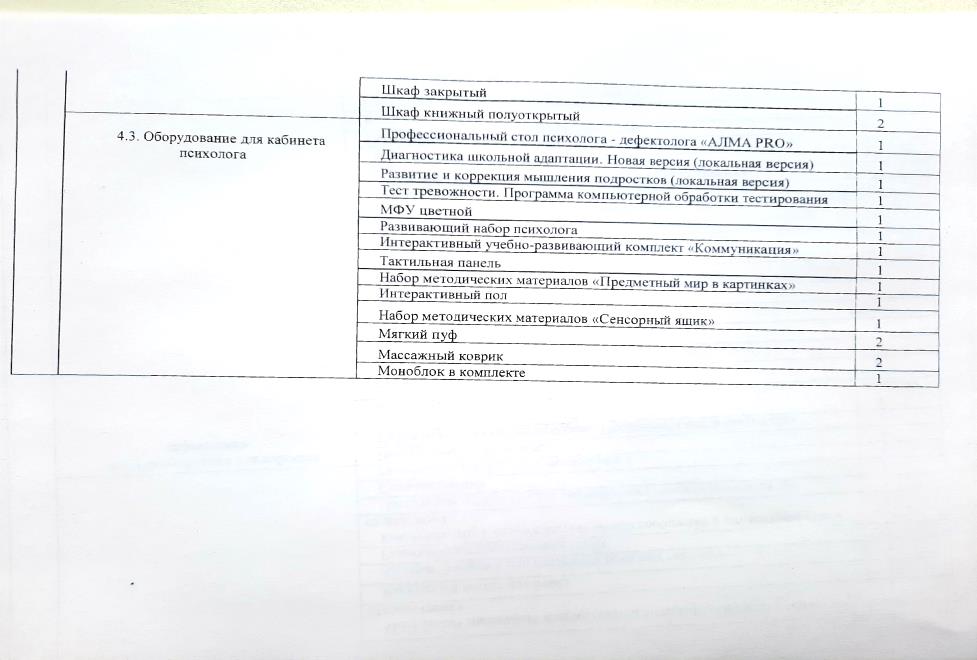 Дизайн-проект гончарной мастерской
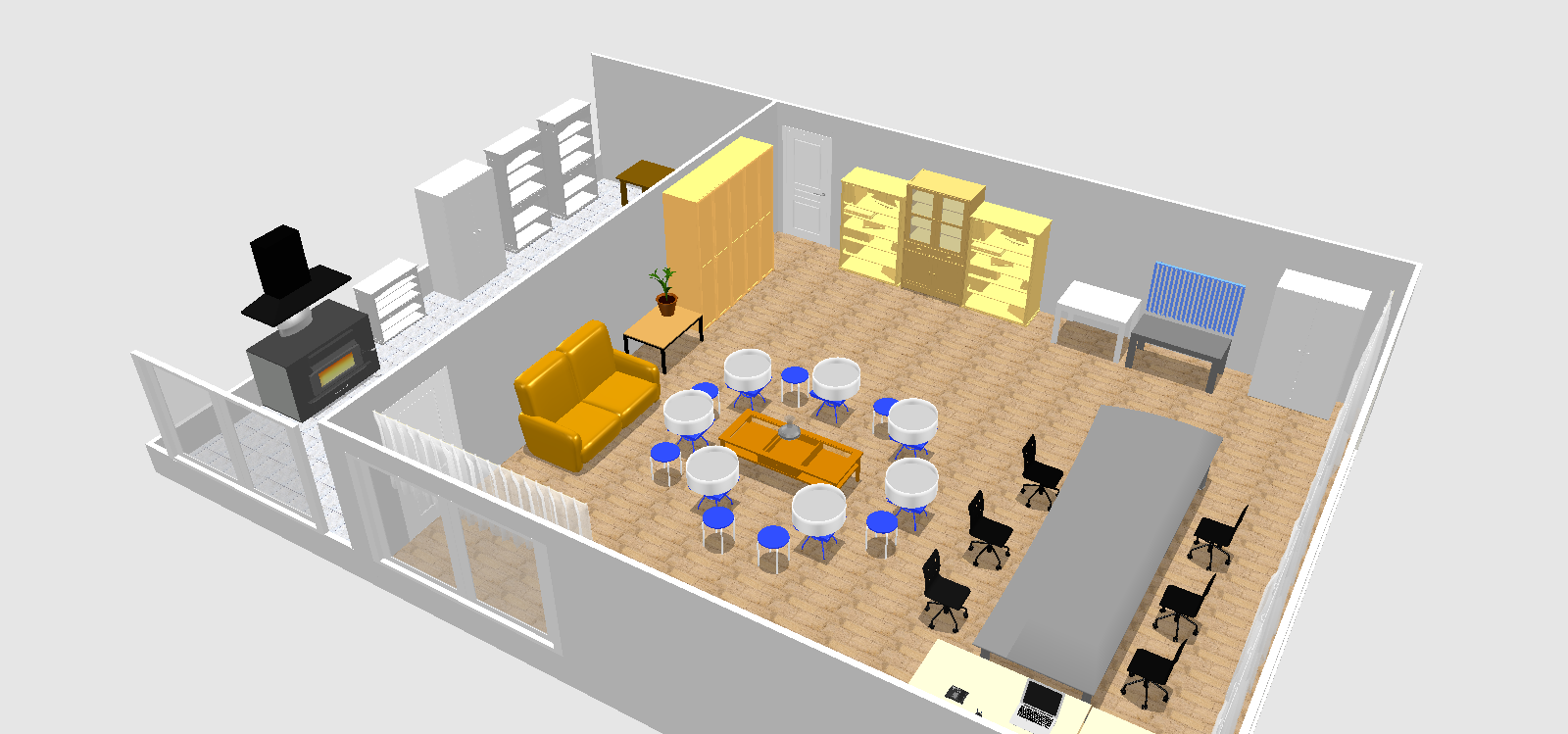 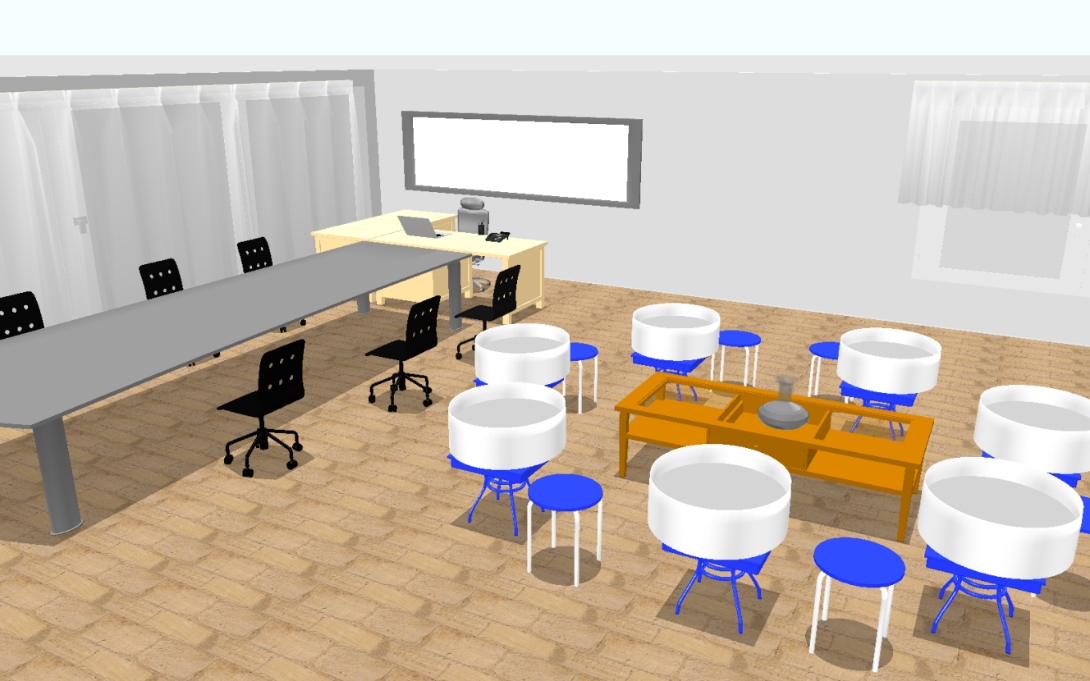 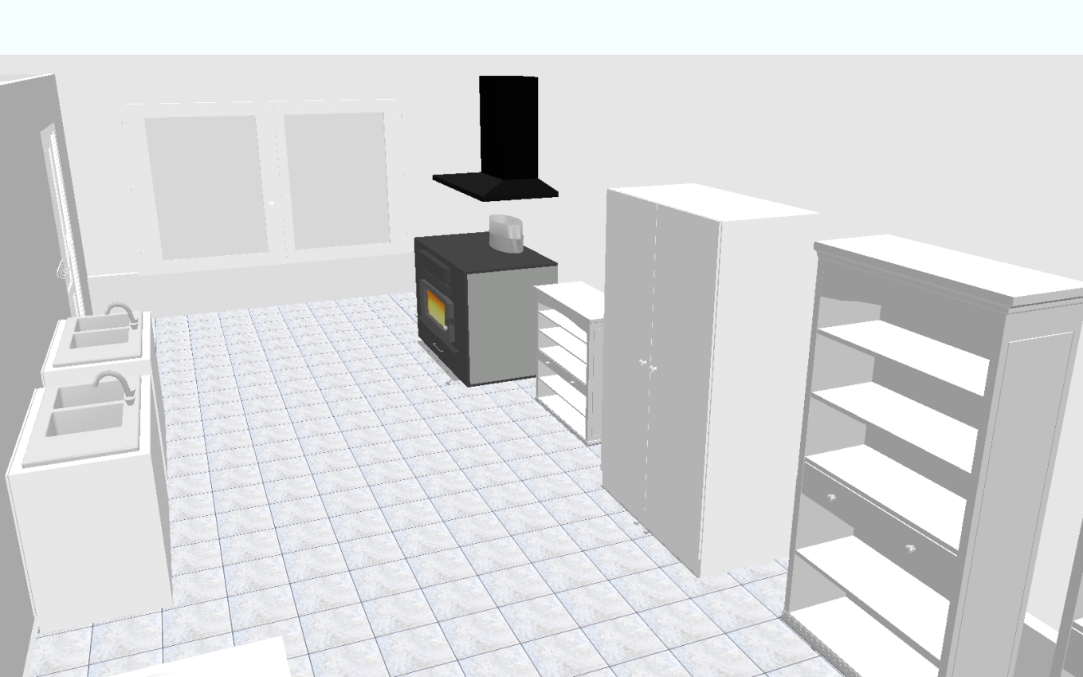 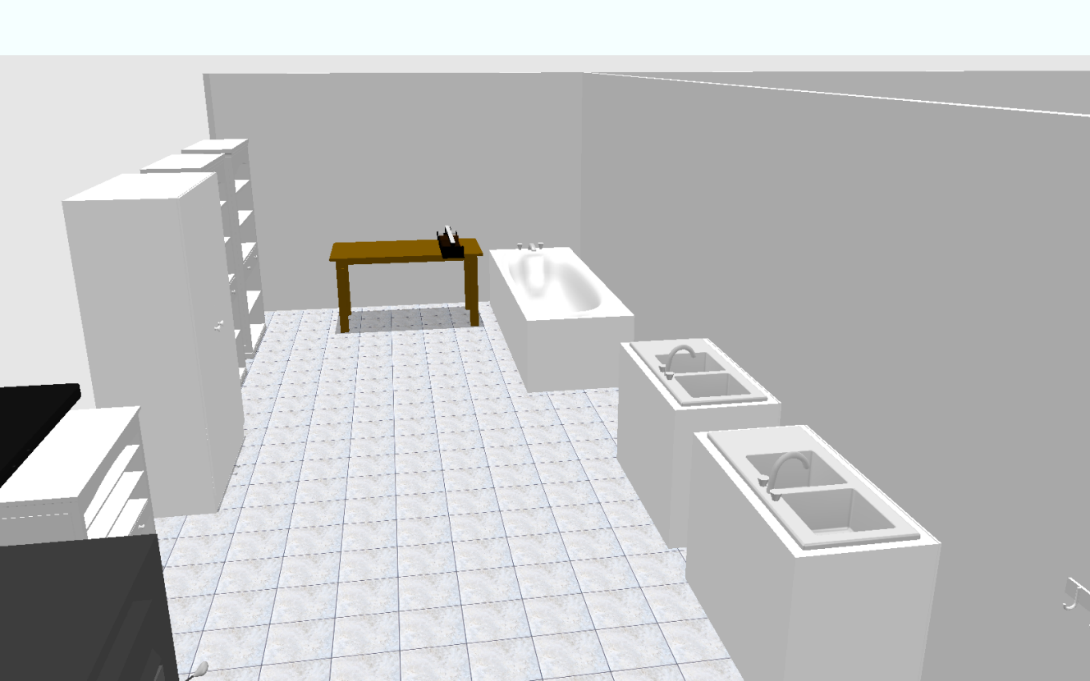 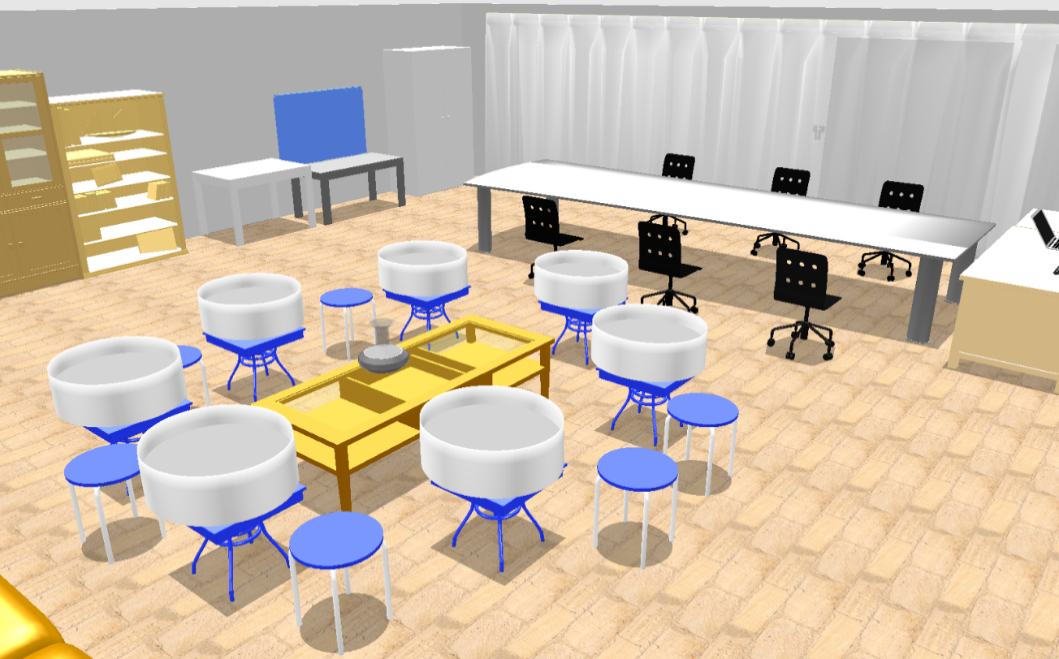 Гончарная мастерская
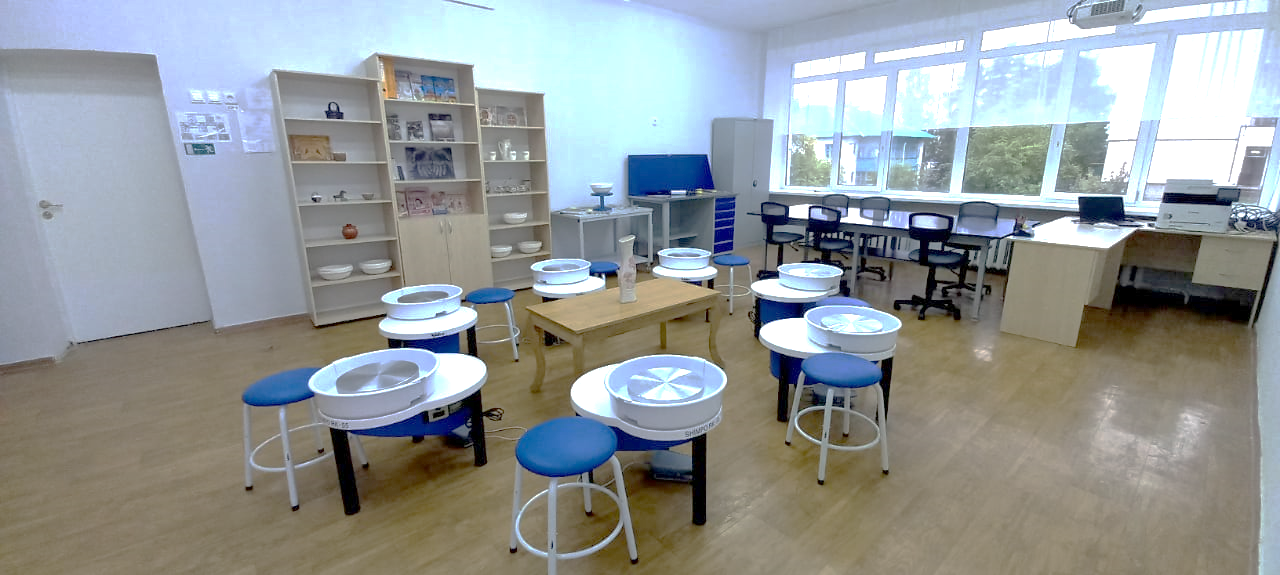 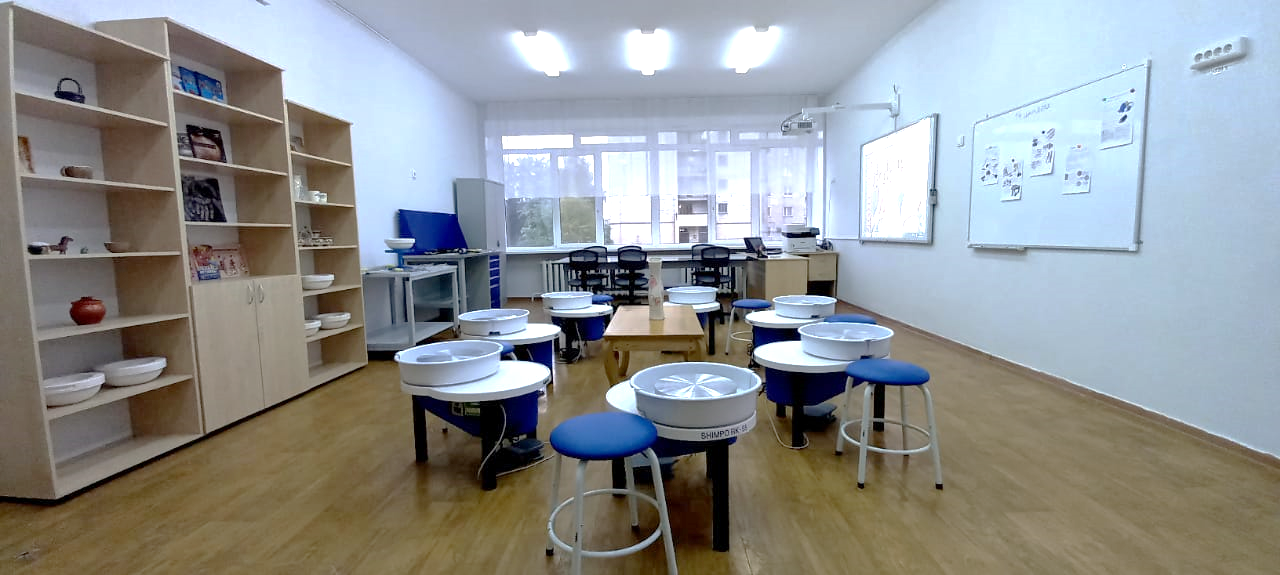 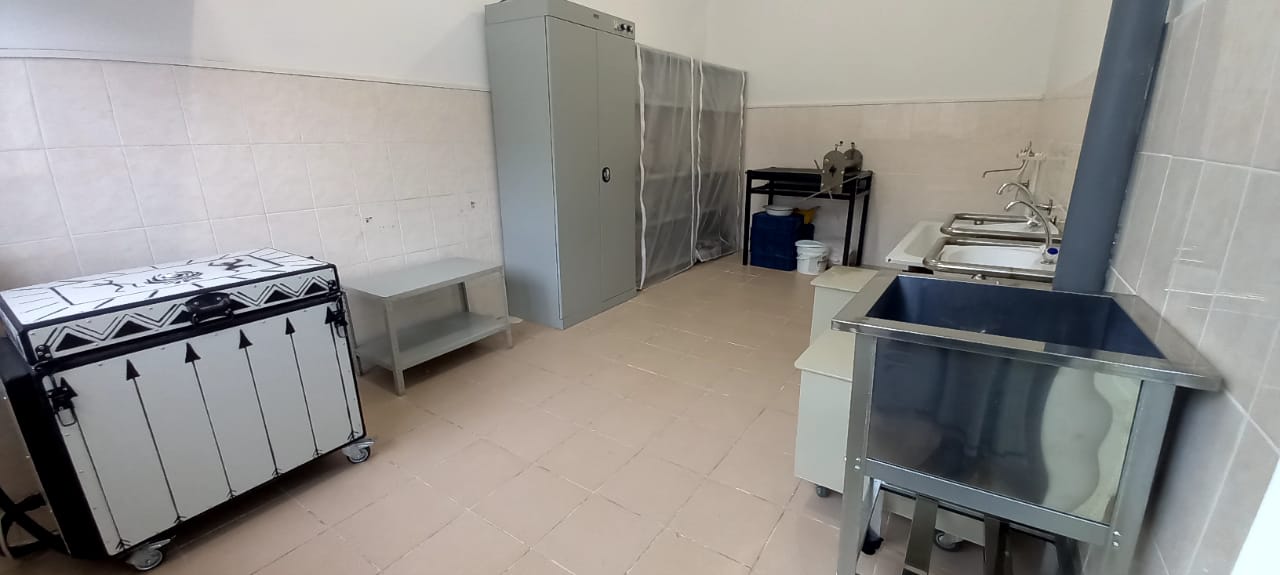 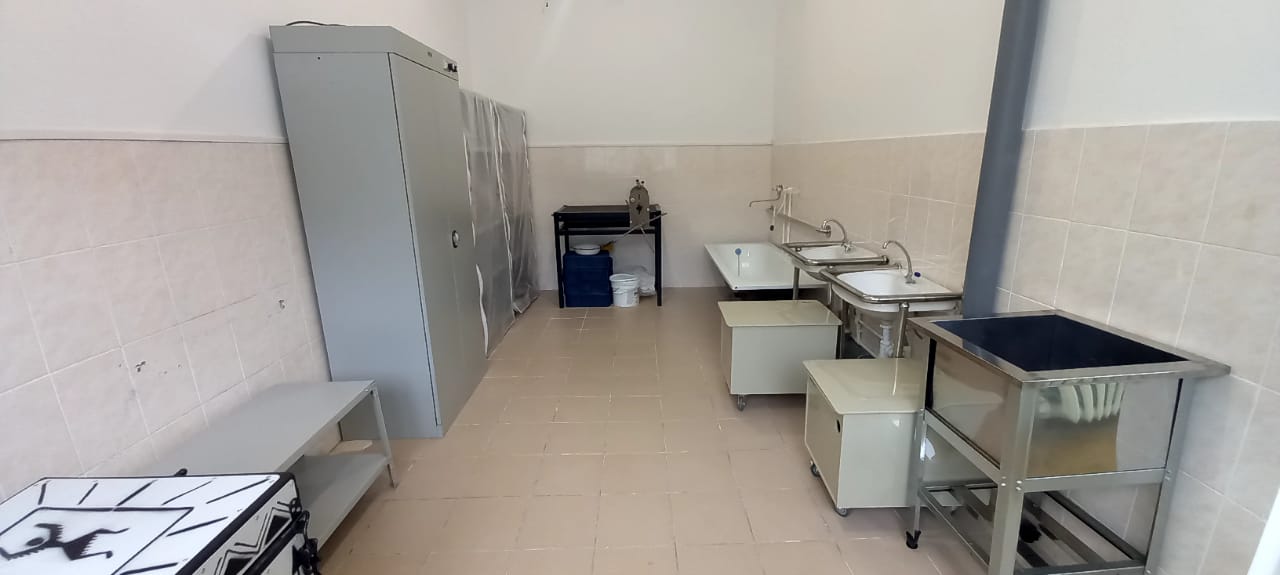 1. Зона подготовки глины
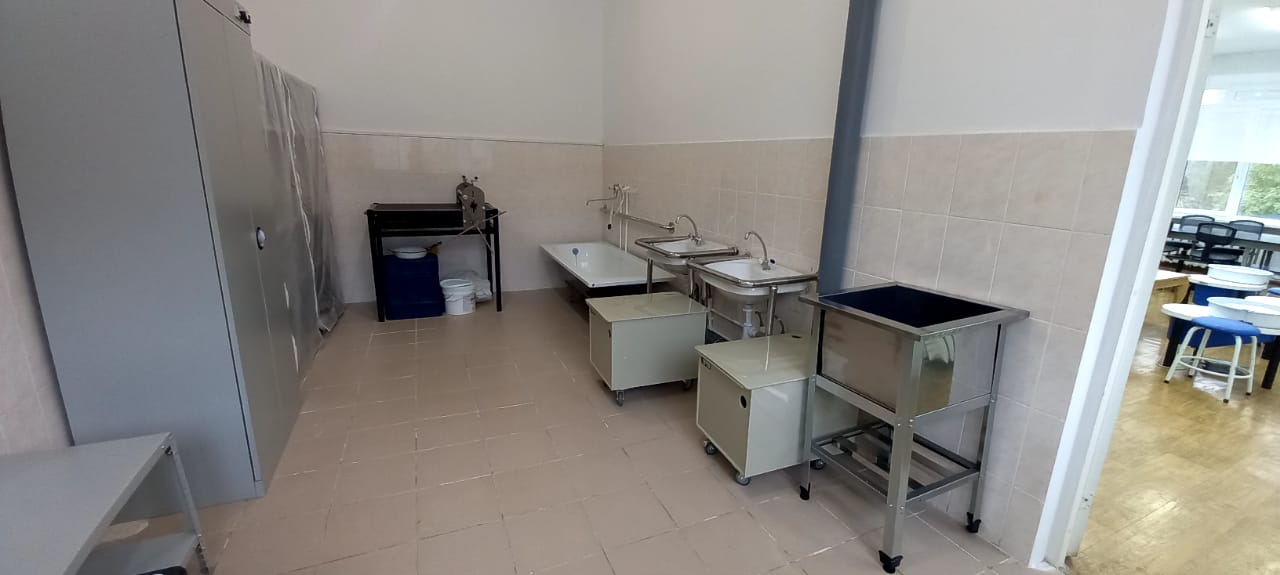 2. Зона лепки и работы за гончарными кругами
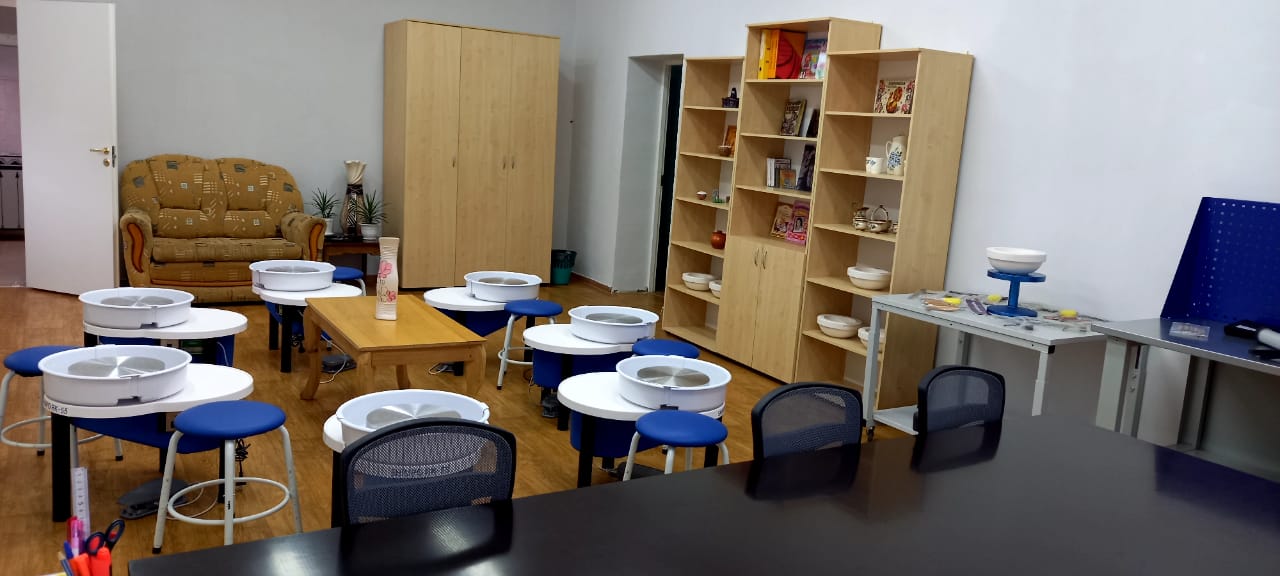 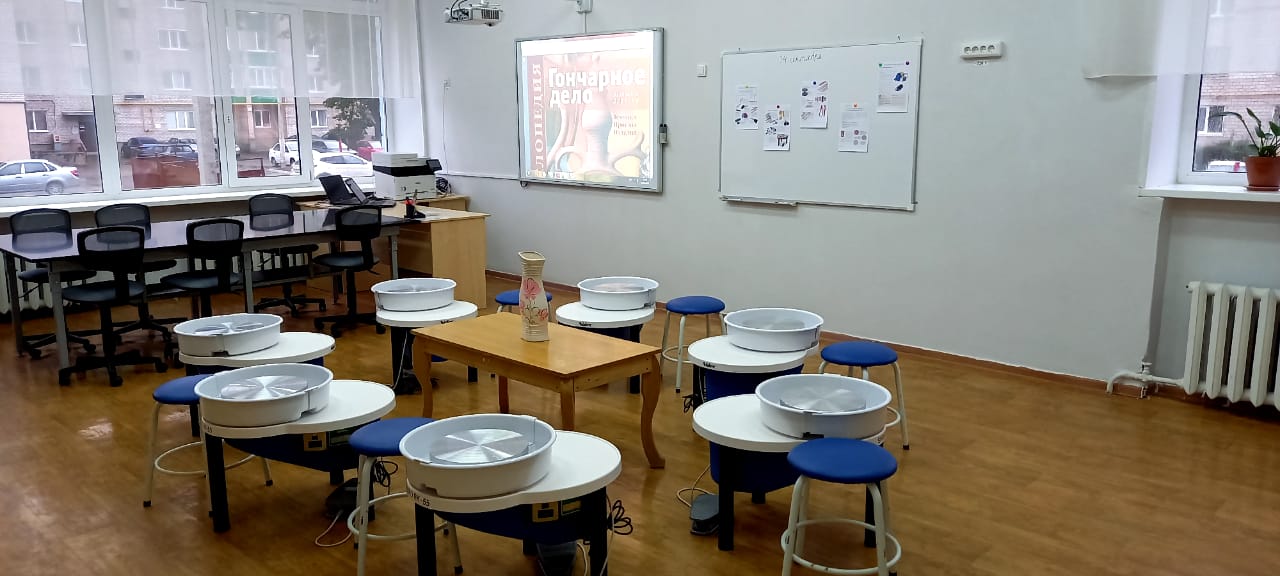 3. Зона обжига и сушки изделий
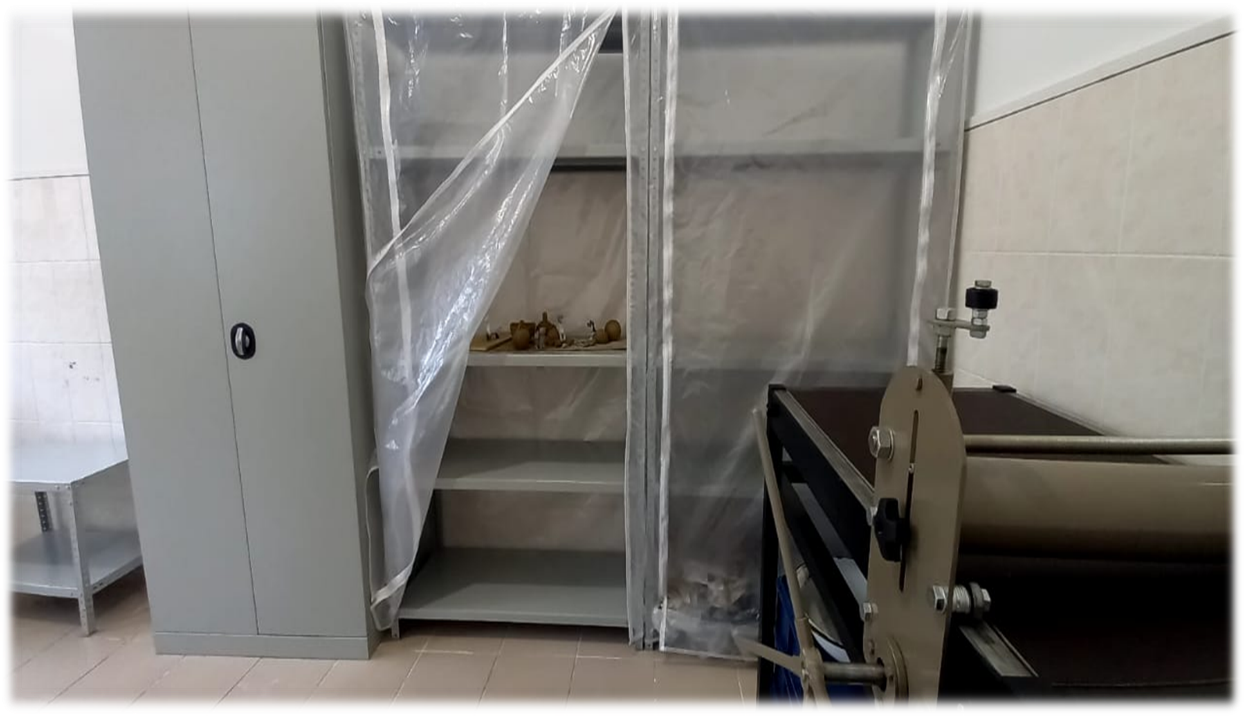 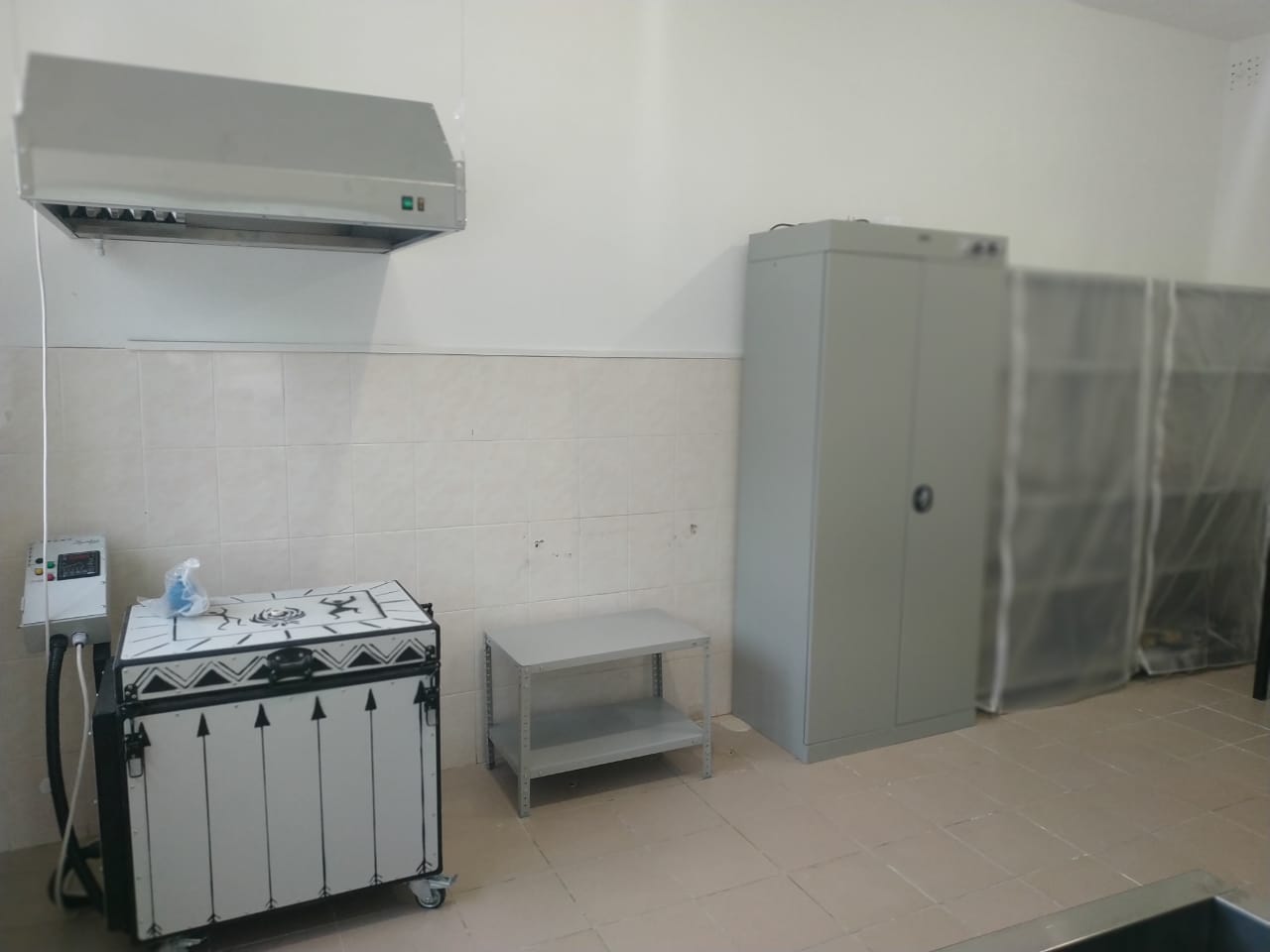 4. Зона хранения инструментов и материалов
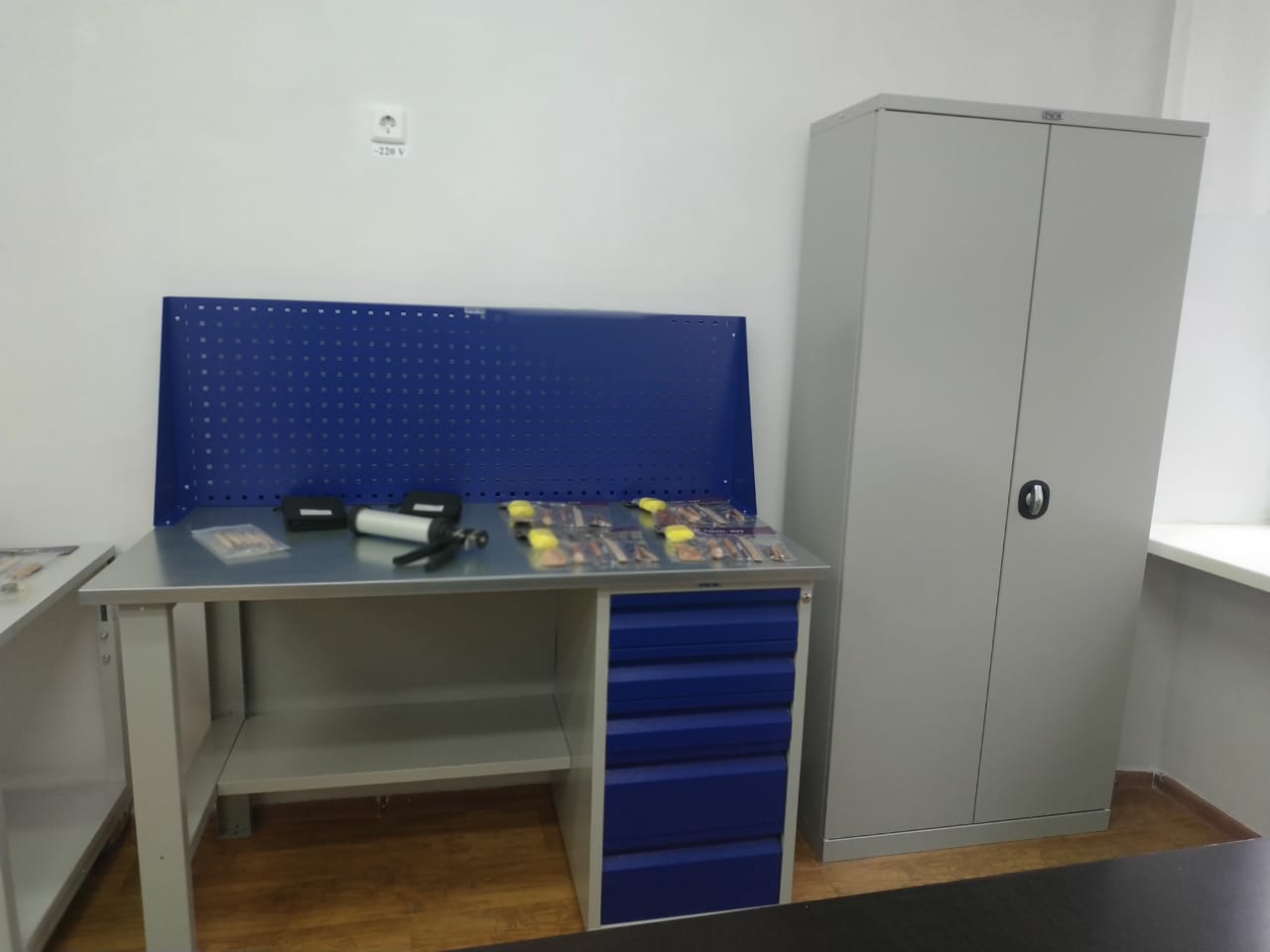 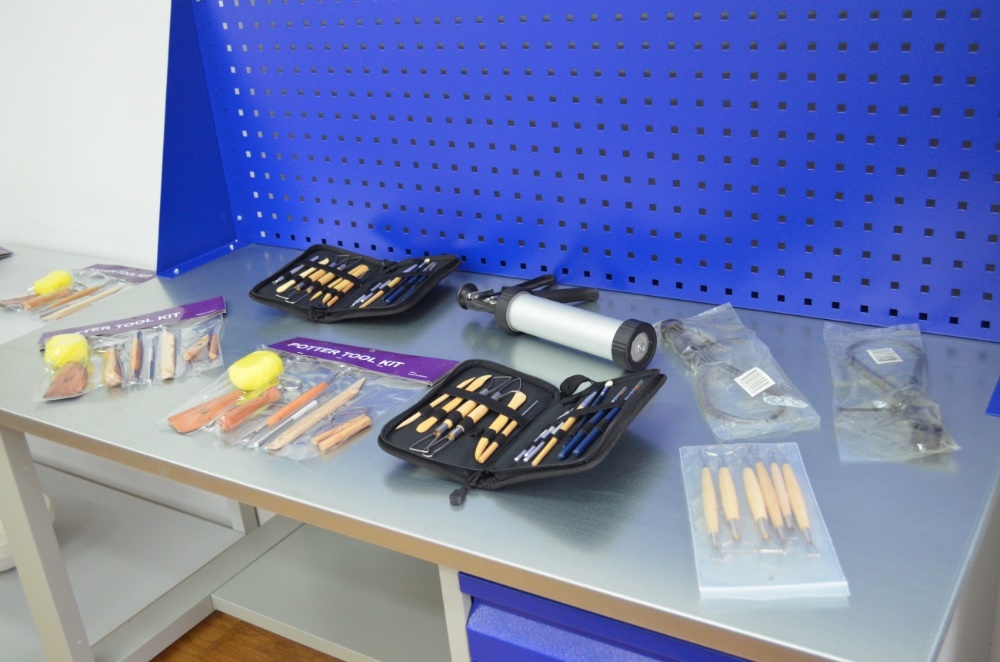 5. Зона отдыха
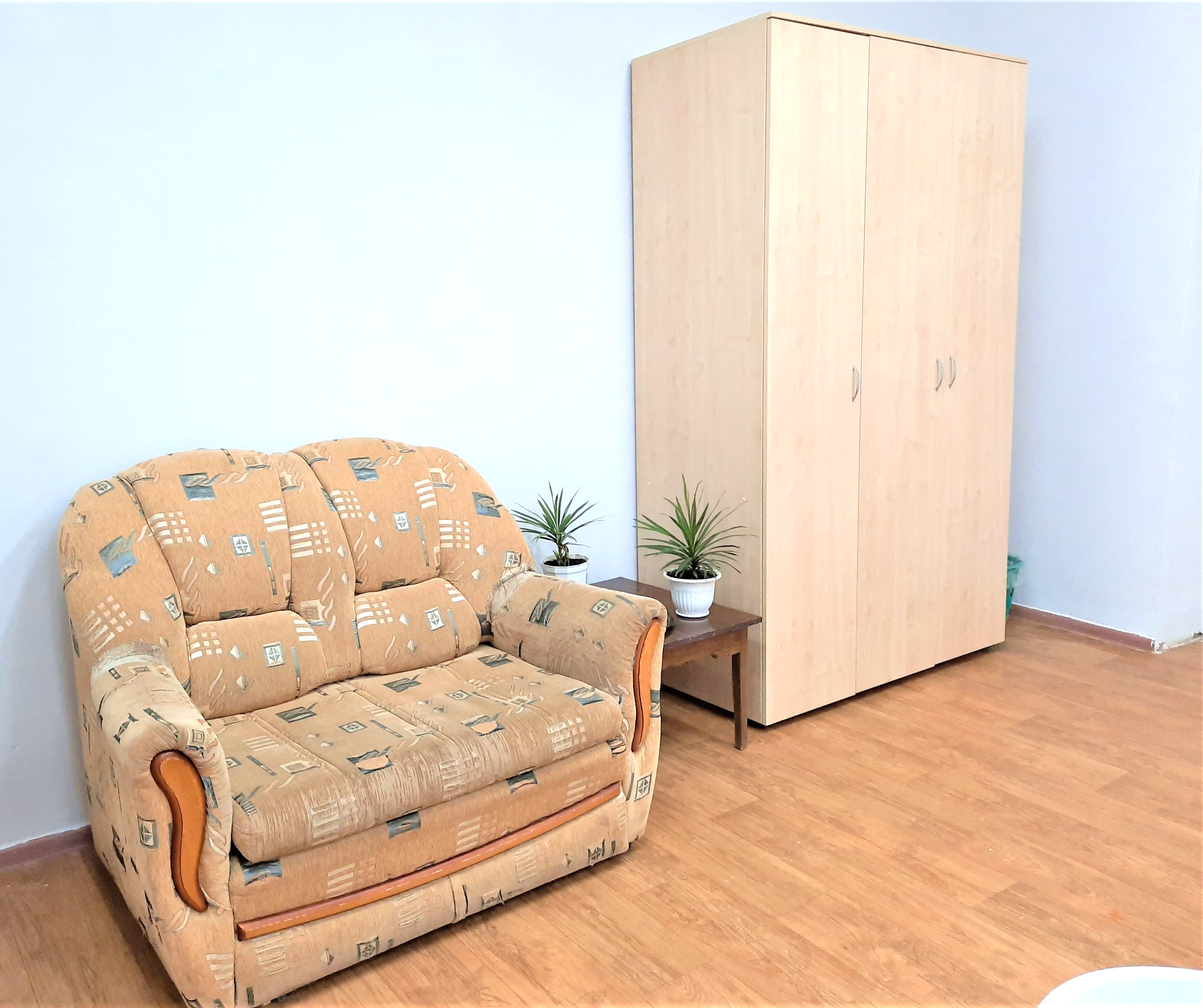 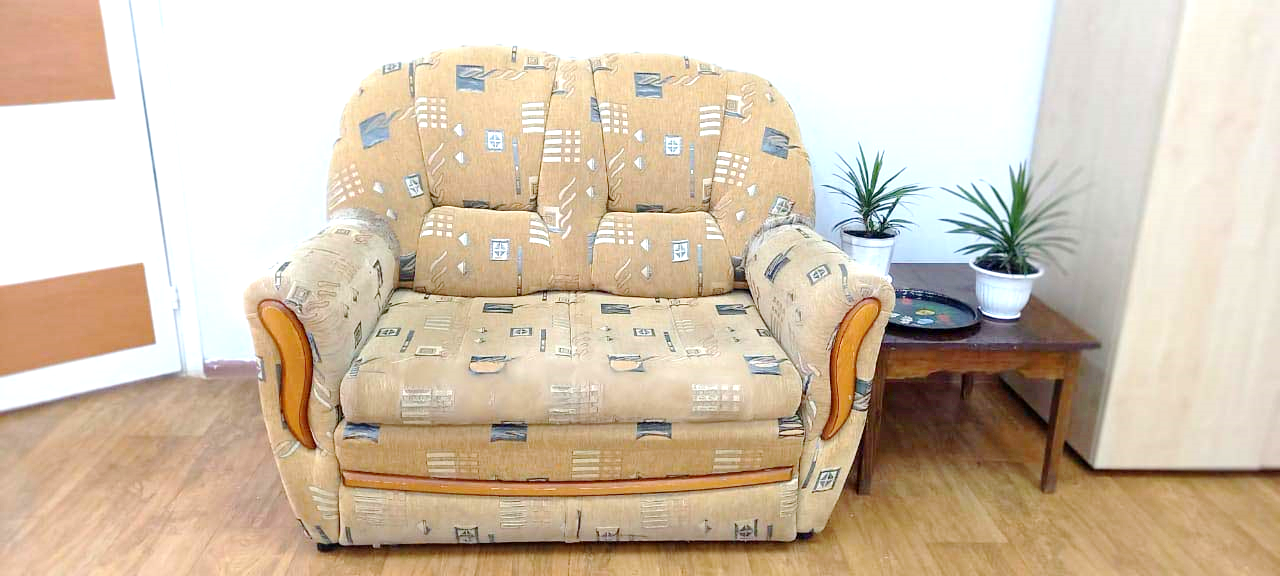 6. Зона преподавателя
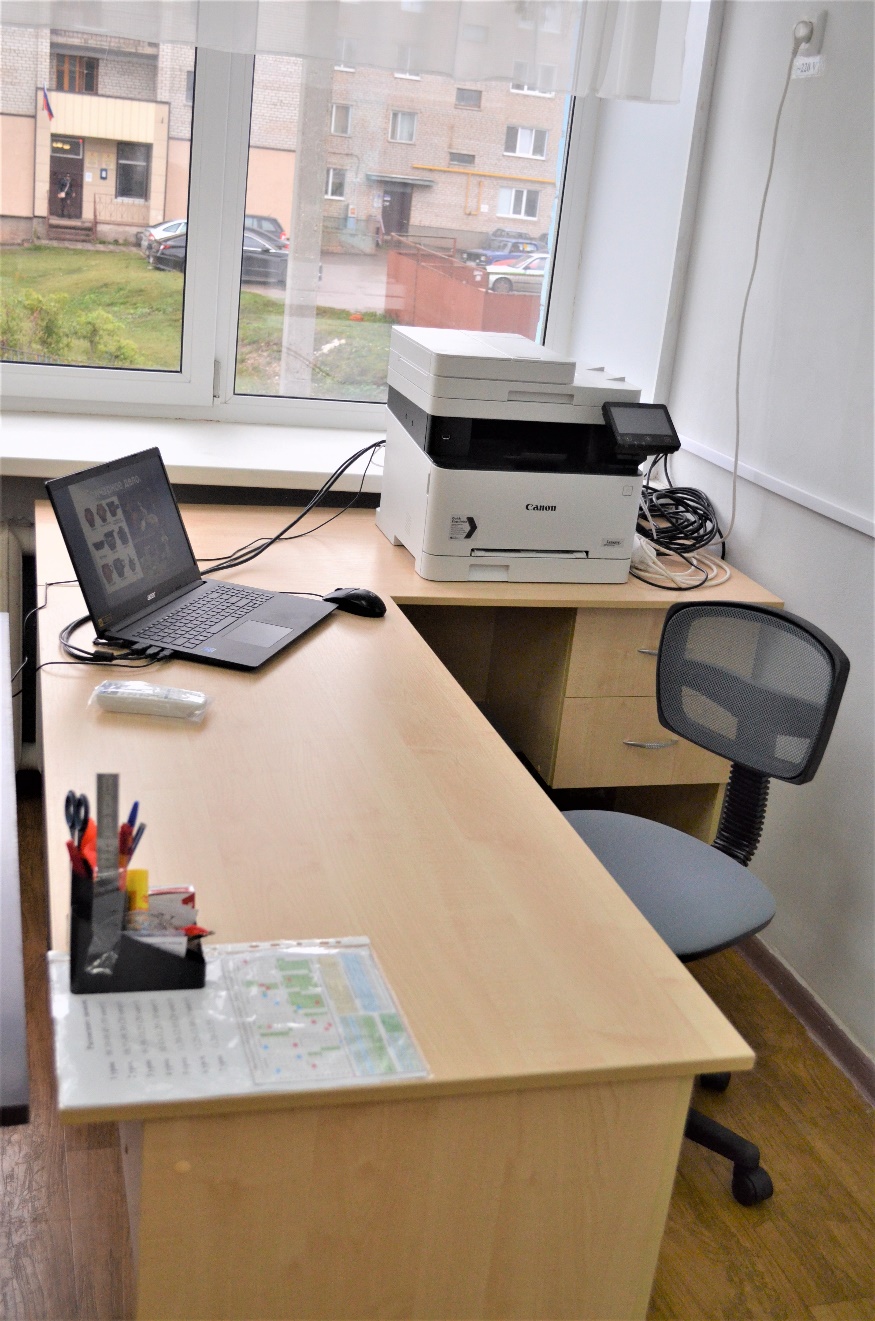 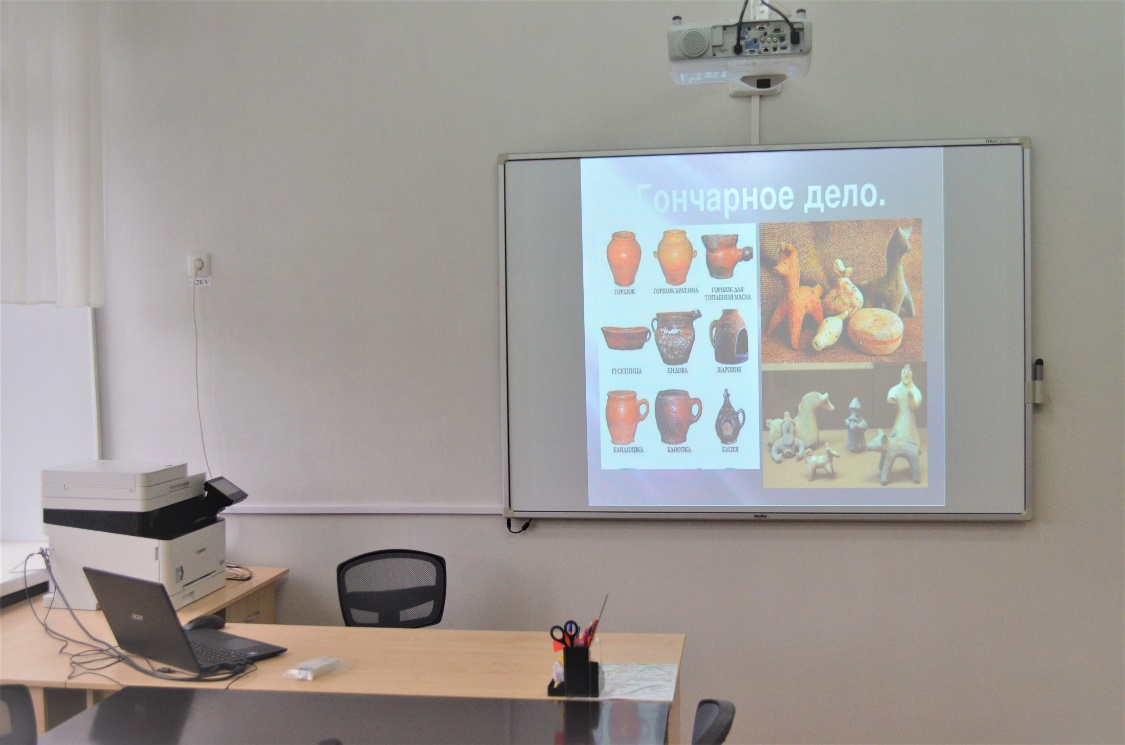 7. Зона хранения одежды
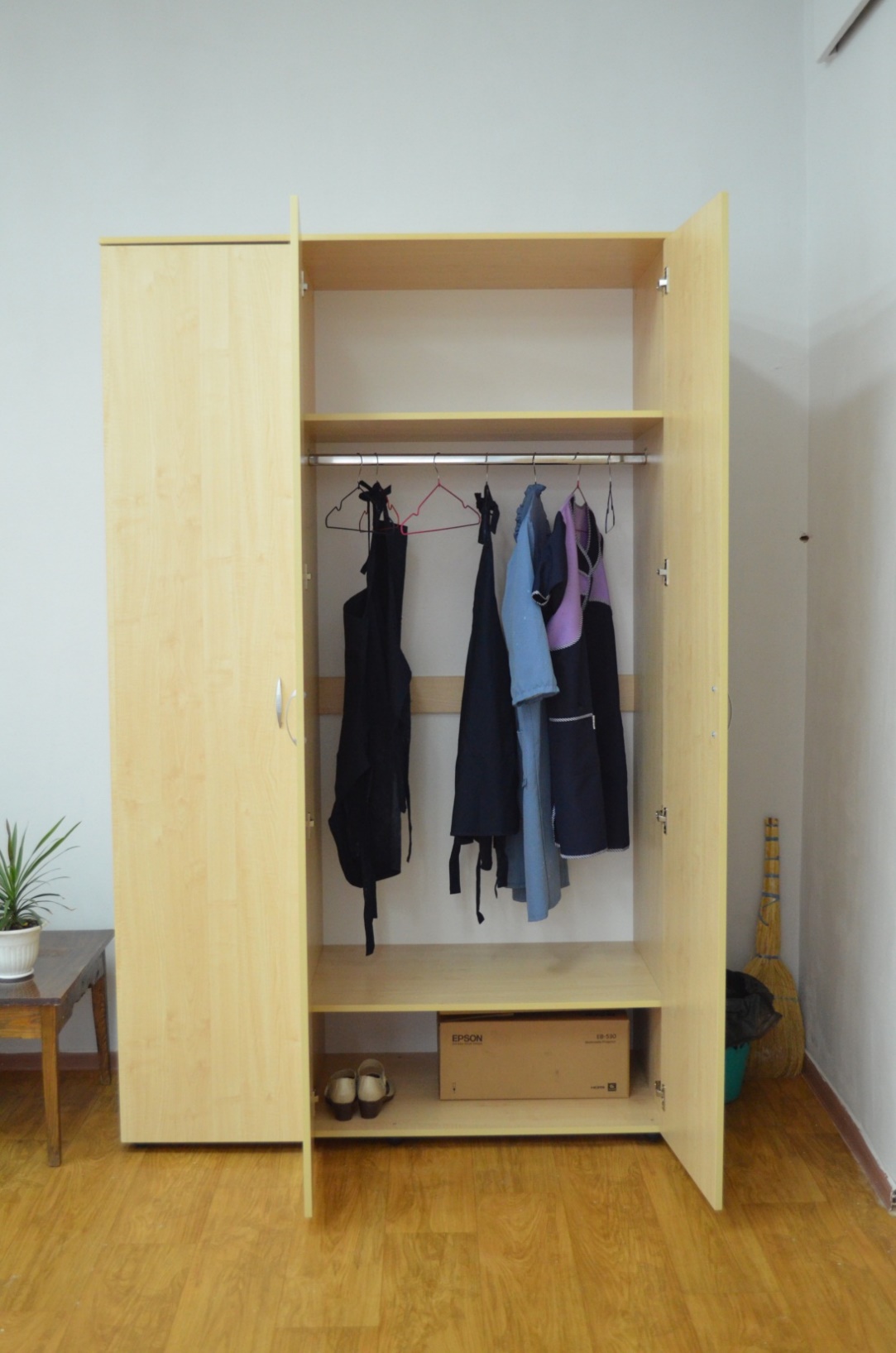 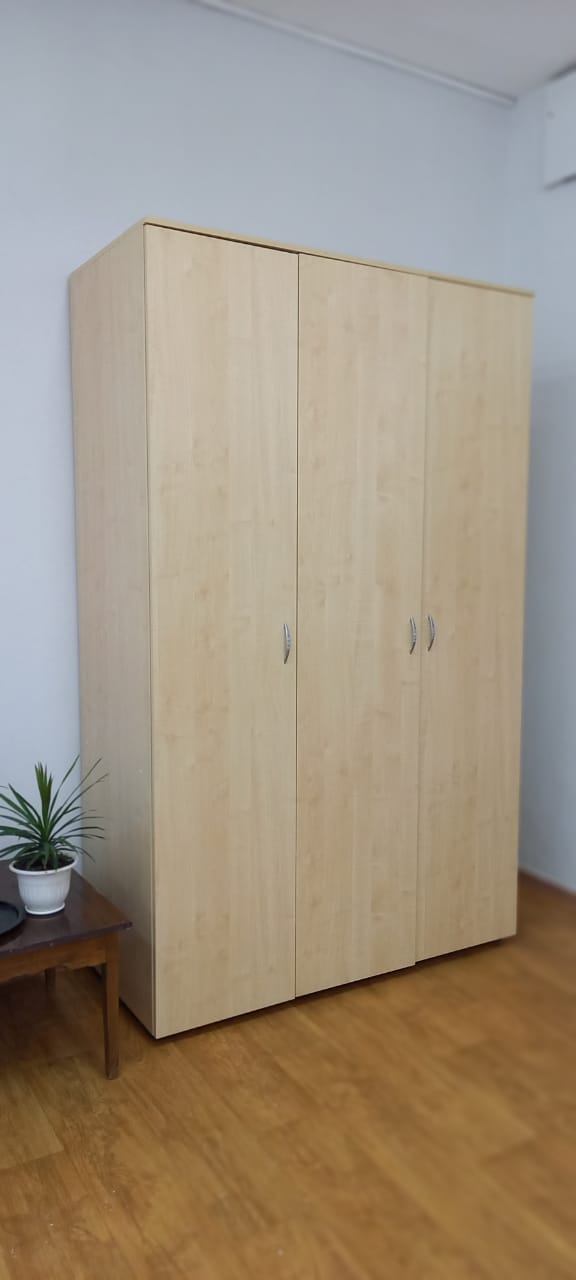 Кабинет психолога
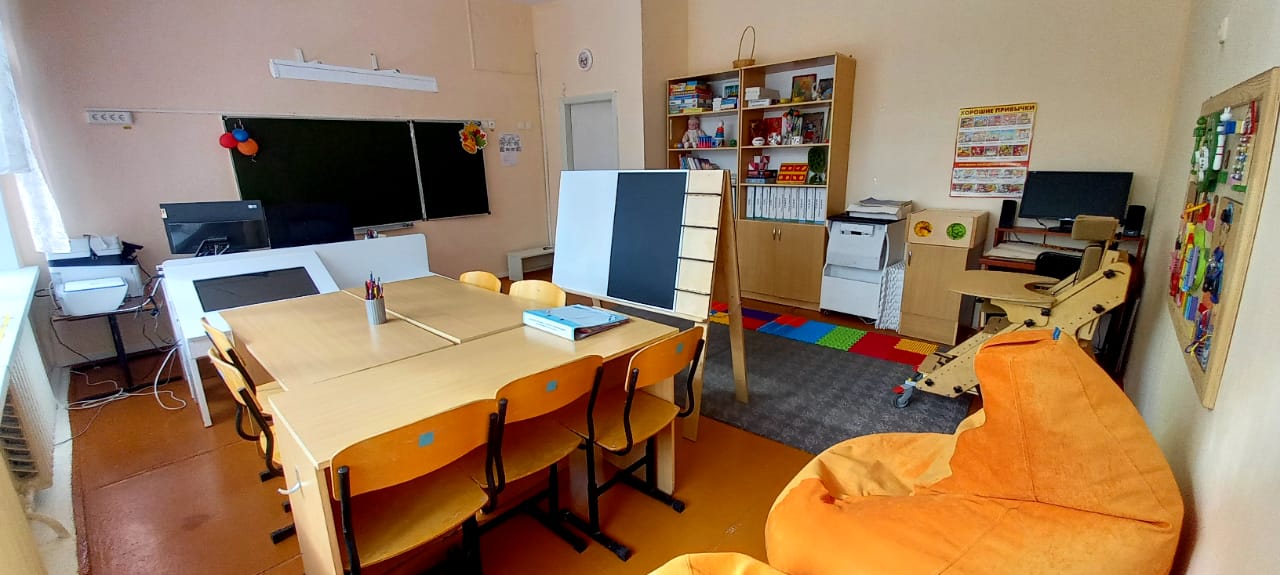 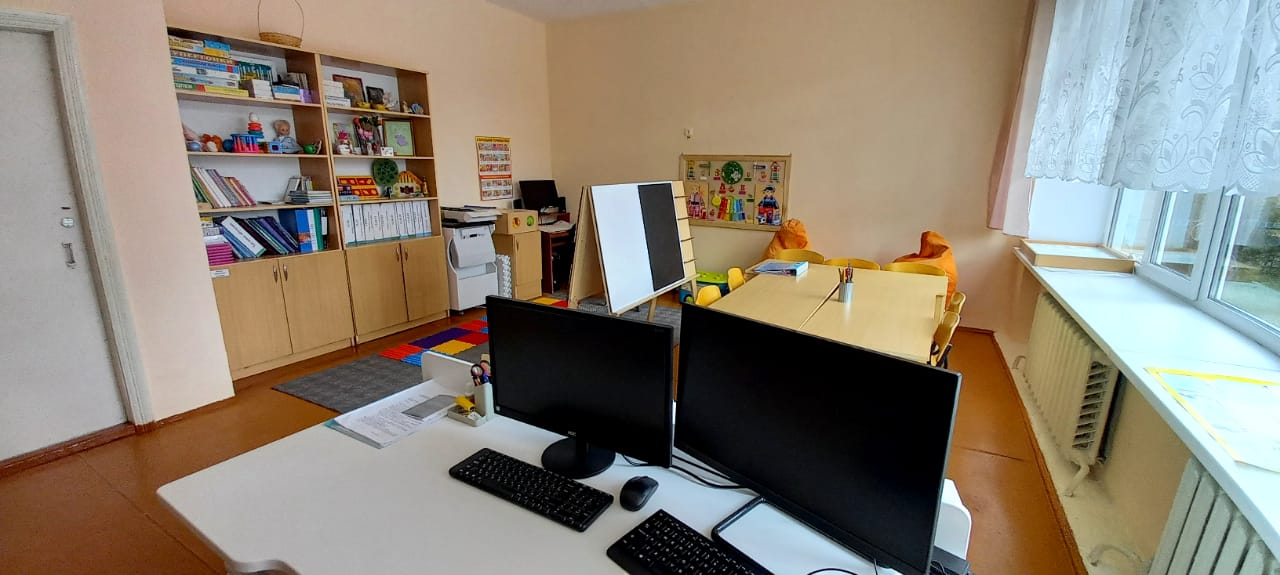 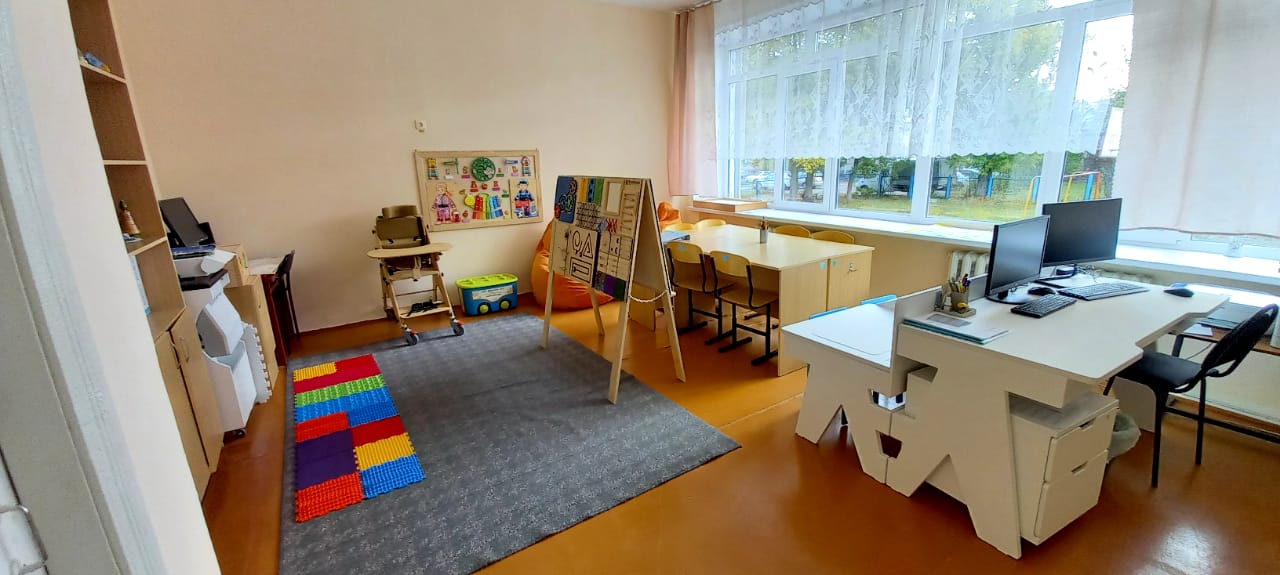 Кабинет  «Швейное дело»
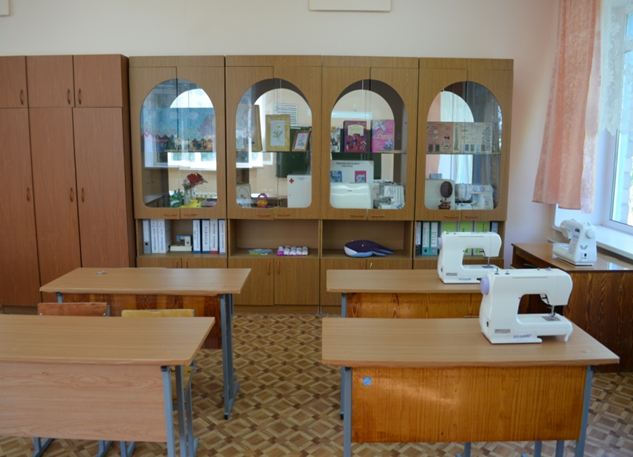 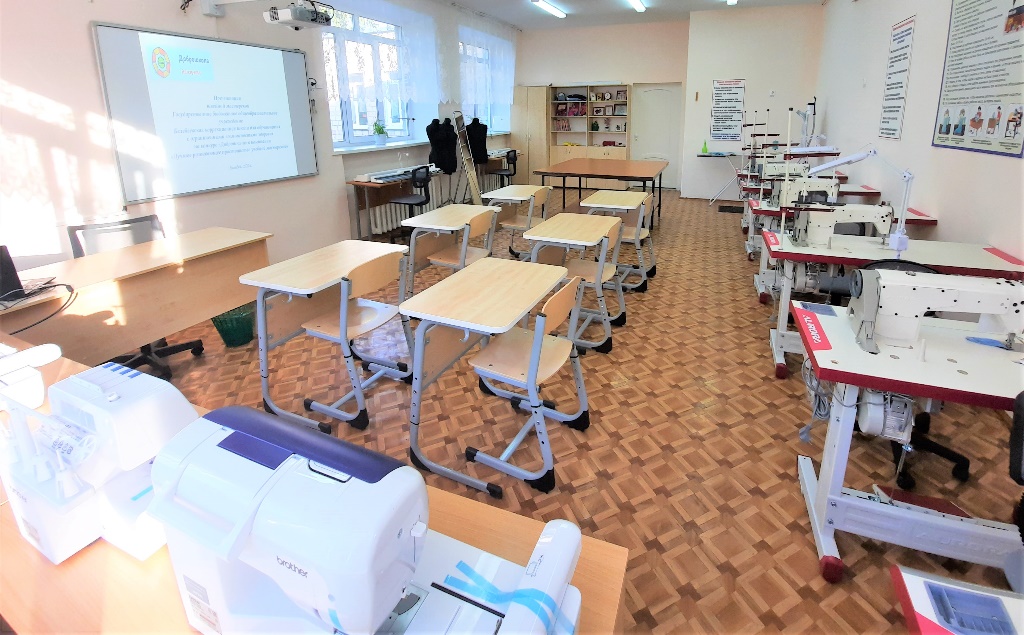 До реализации проекта
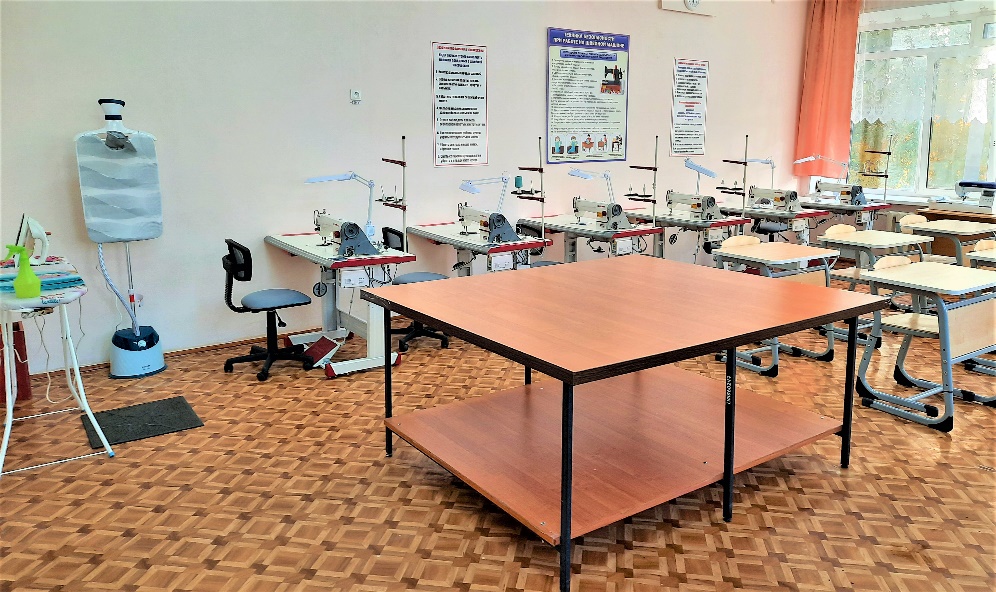 Кабинет «Универсальная мастерская»
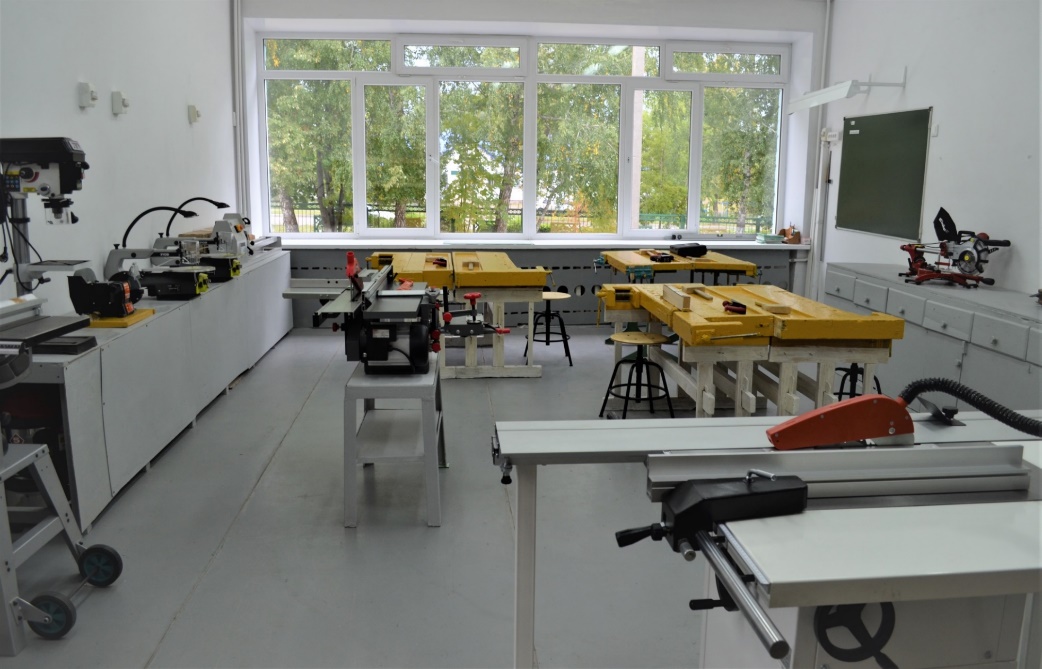 До реализации проекта
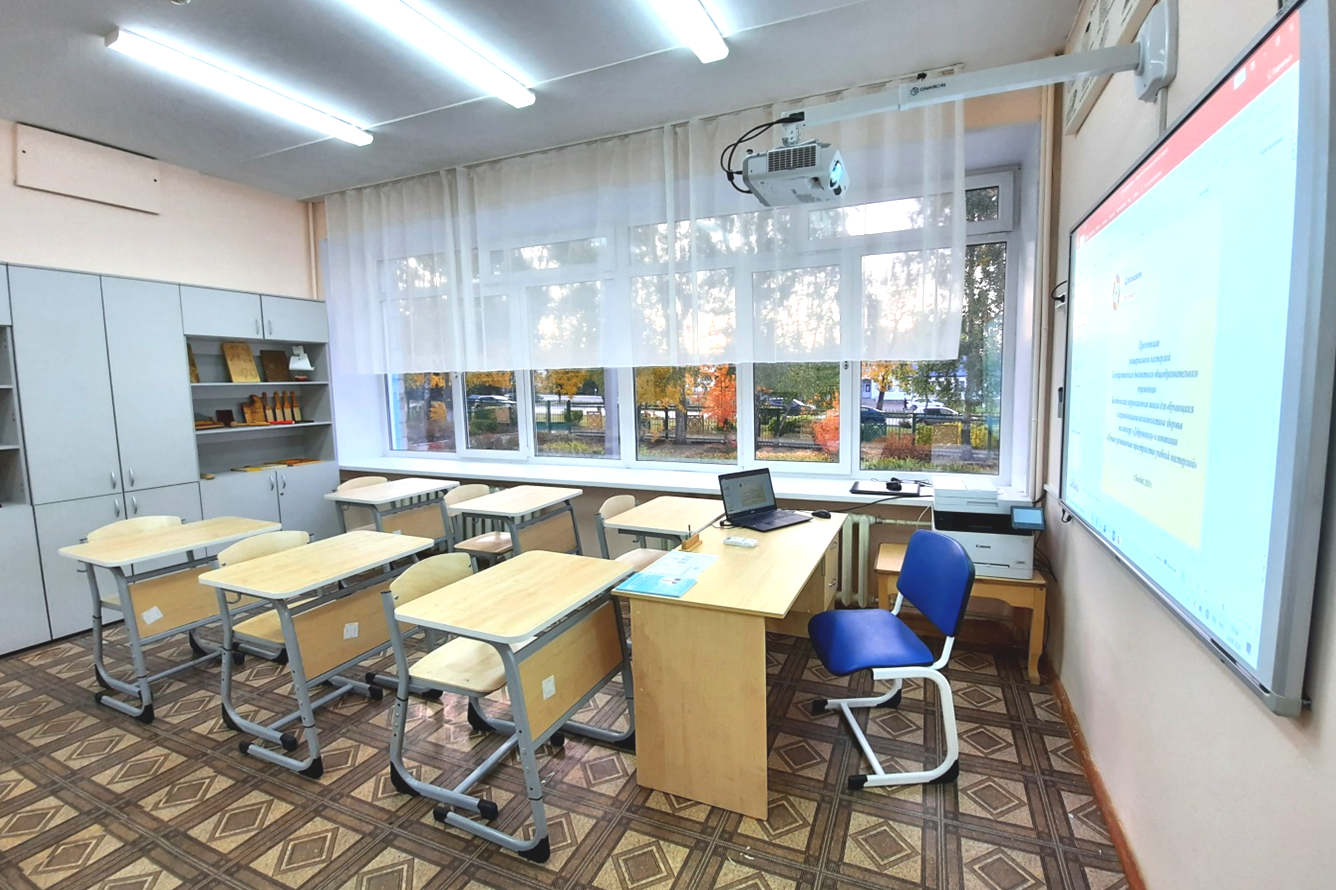 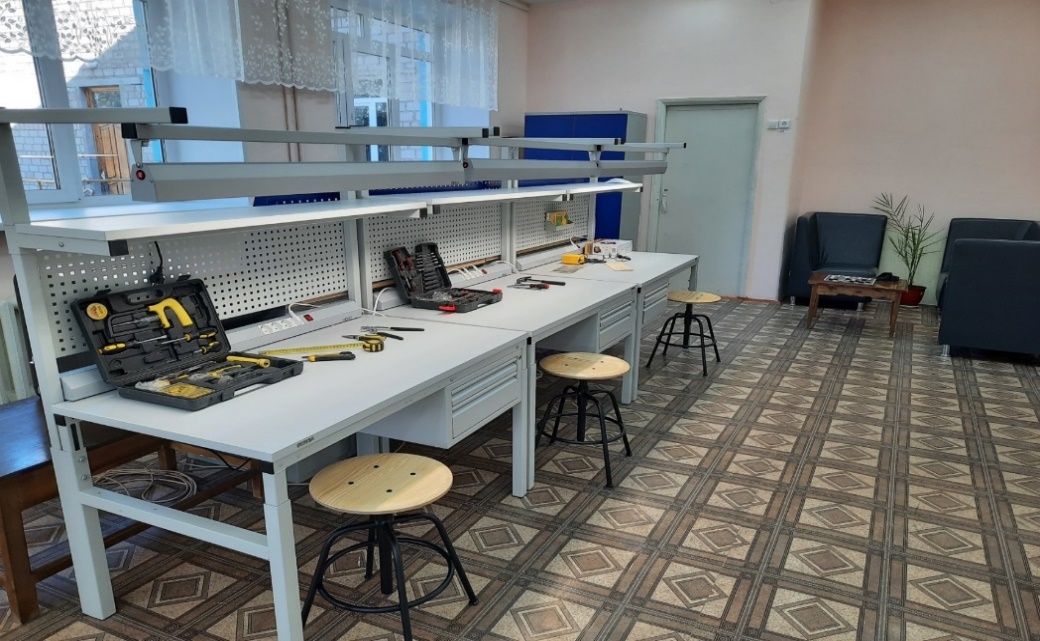 Кабинет «Универсальная мастерская»
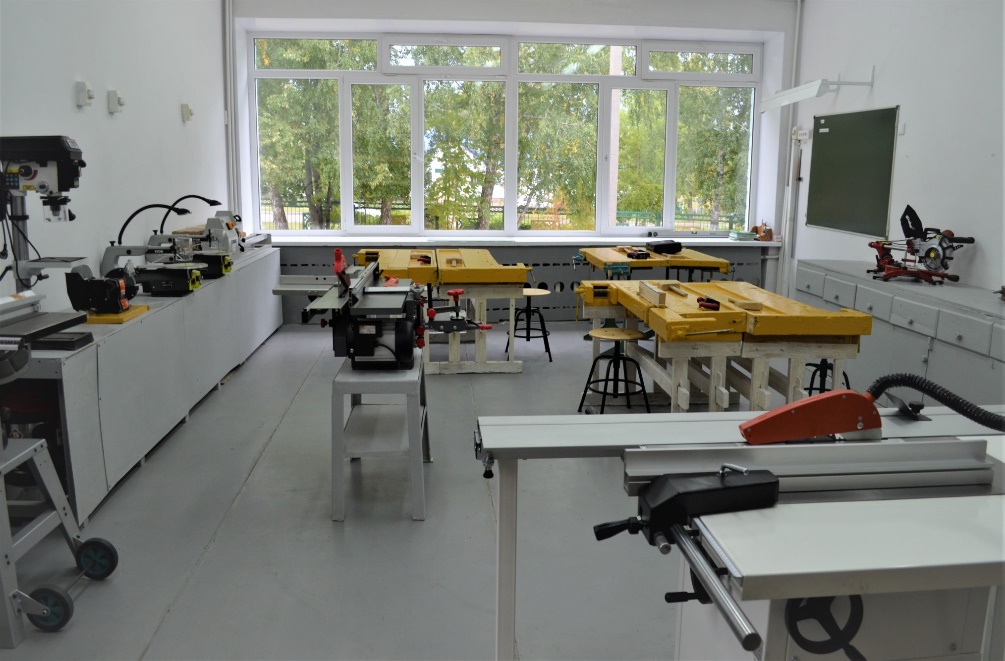 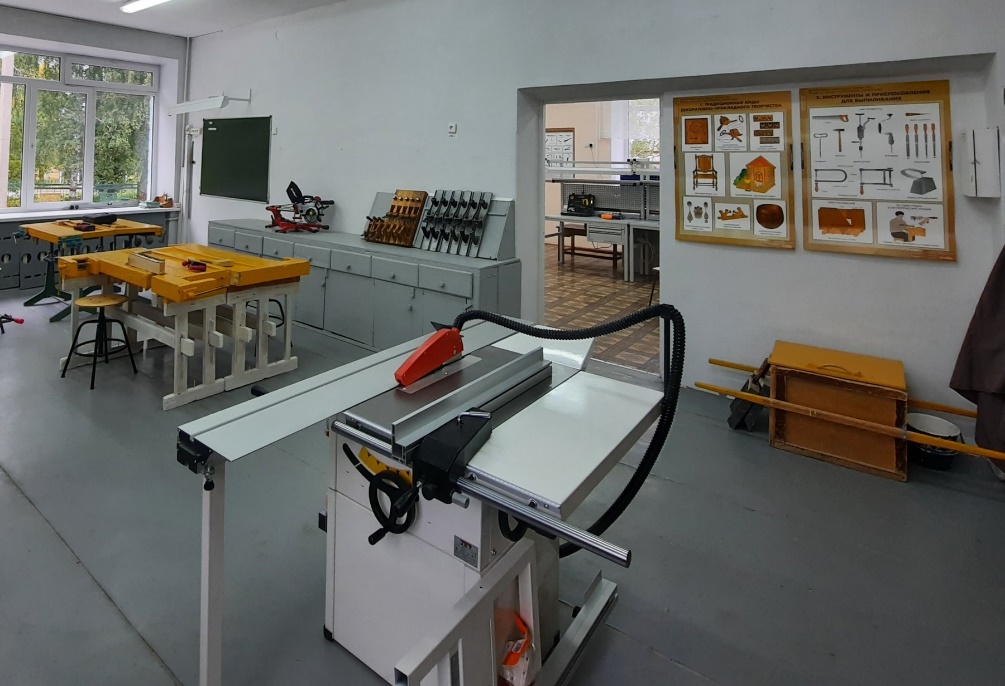 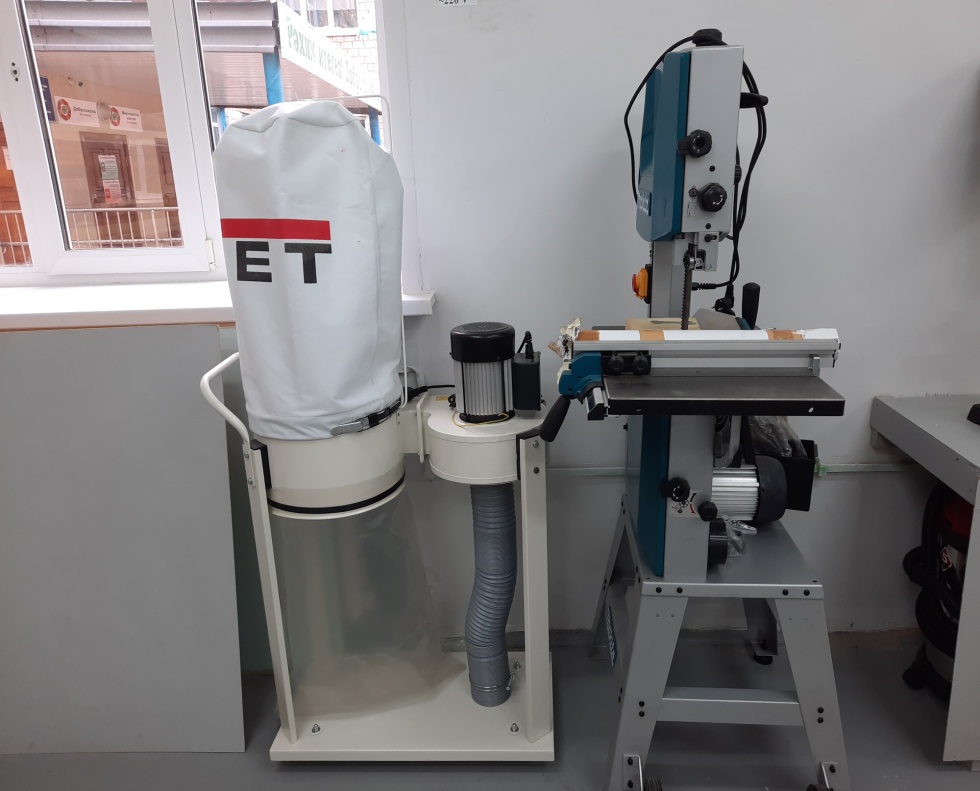 Кабинет робототехники
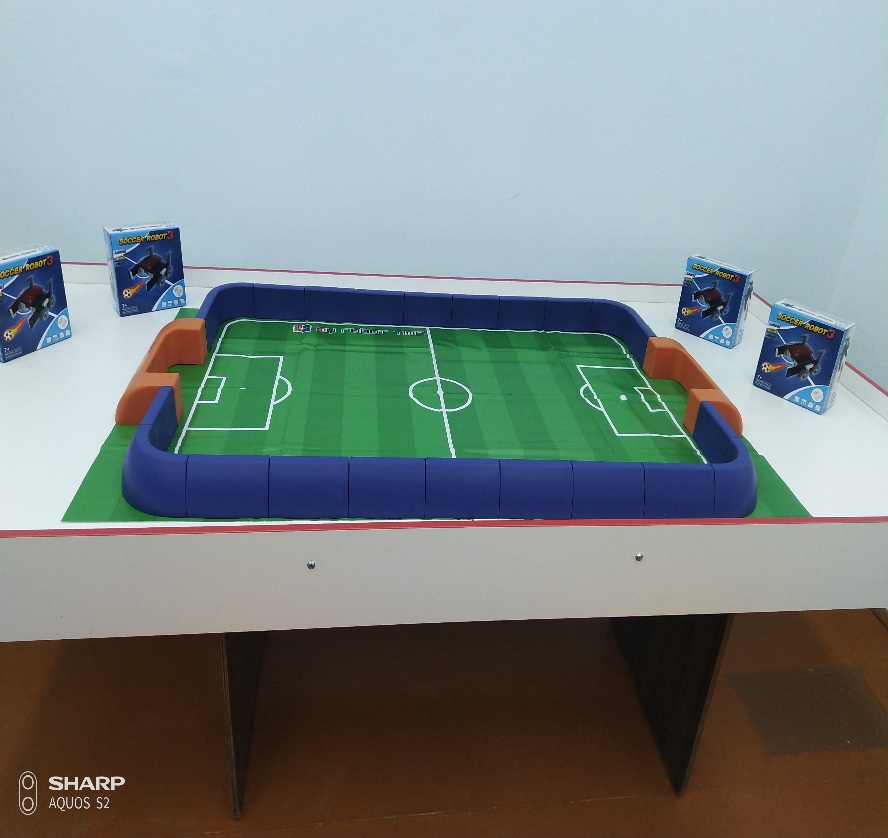 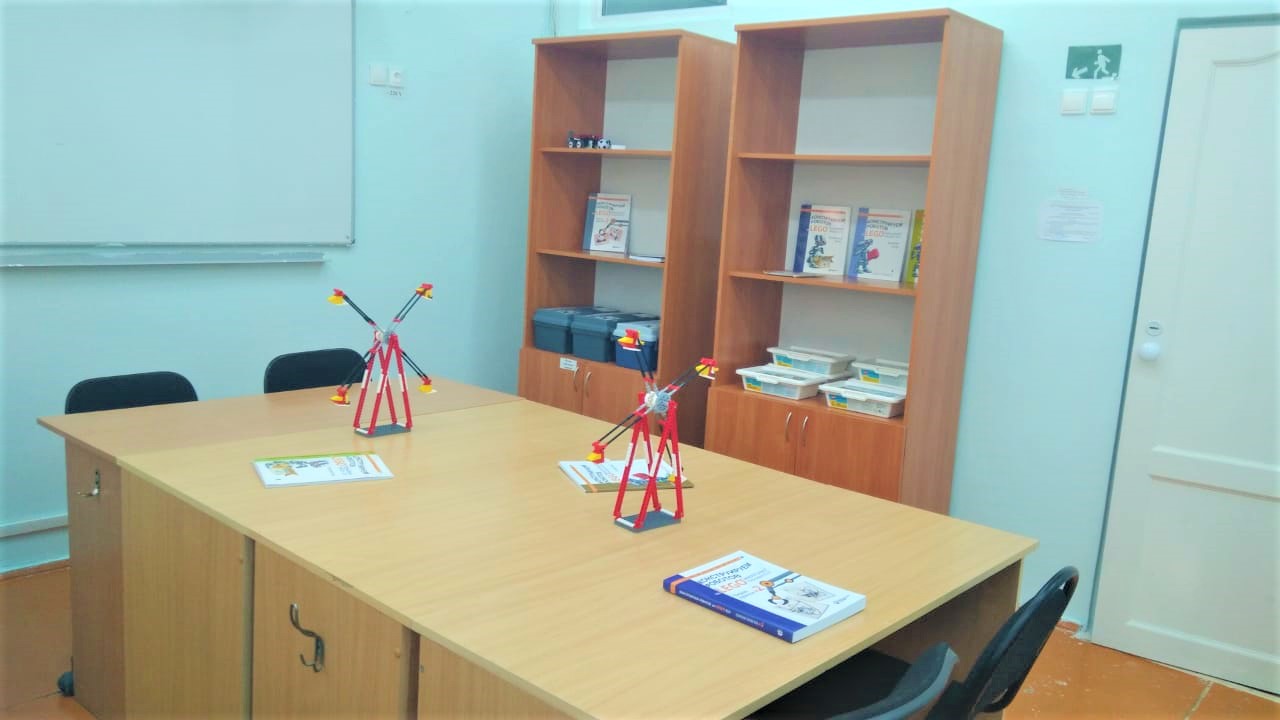 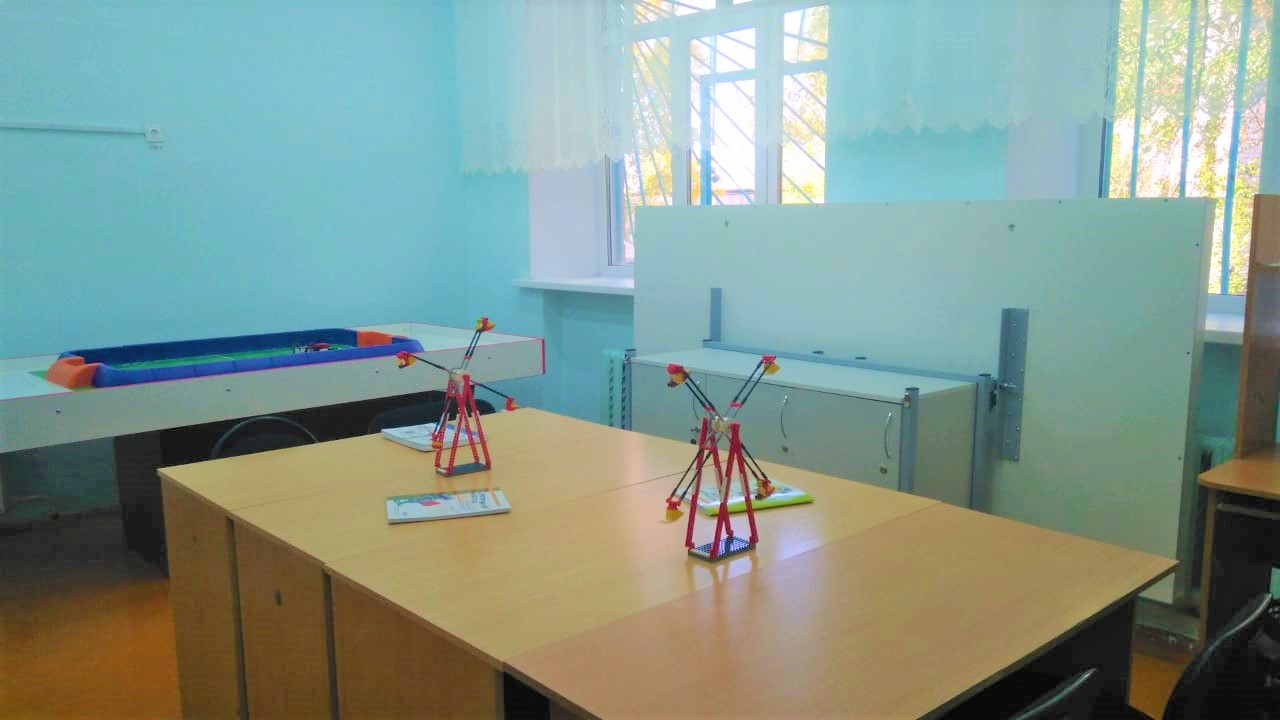 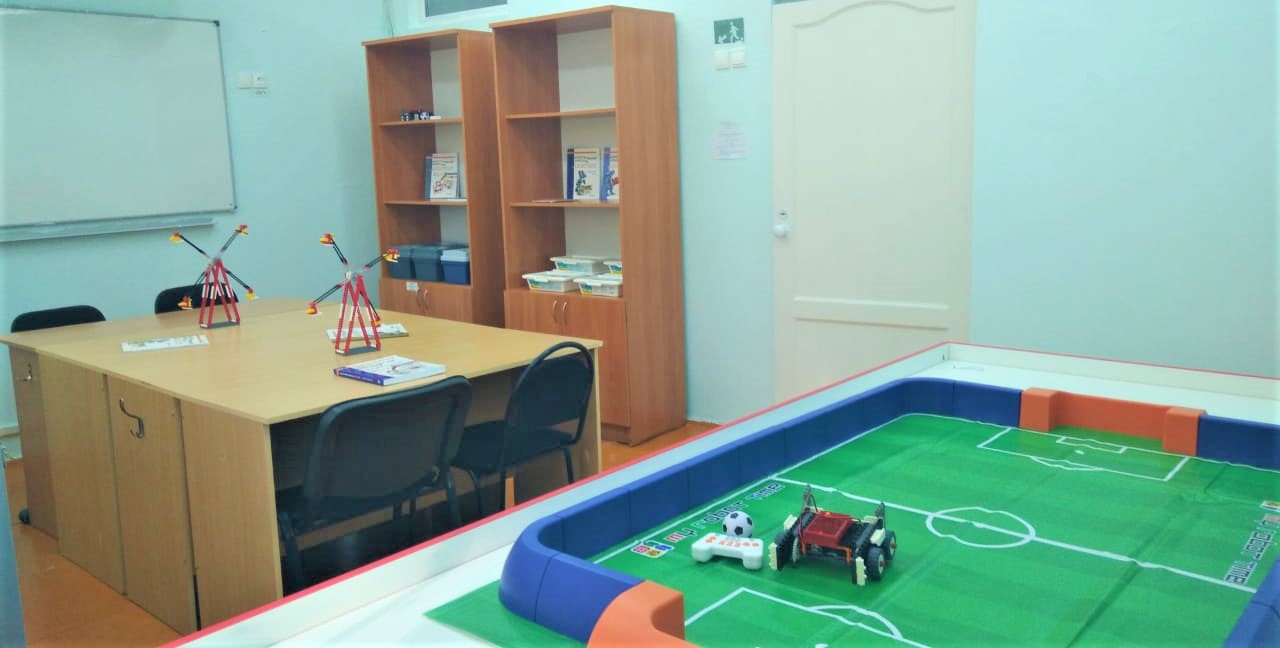 Кабинет «учителя-дефектолога»
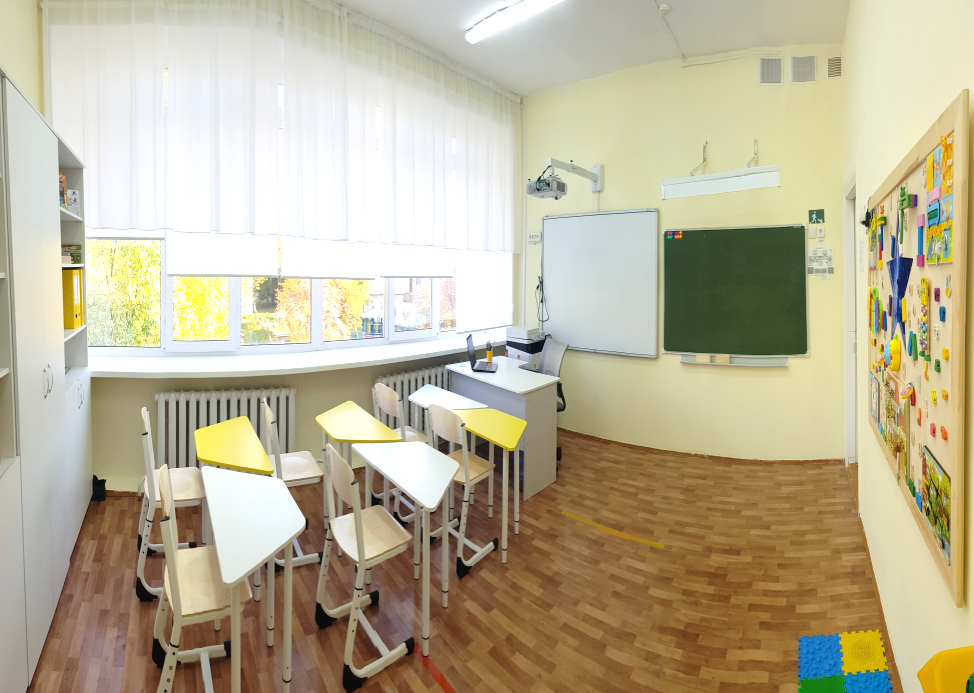 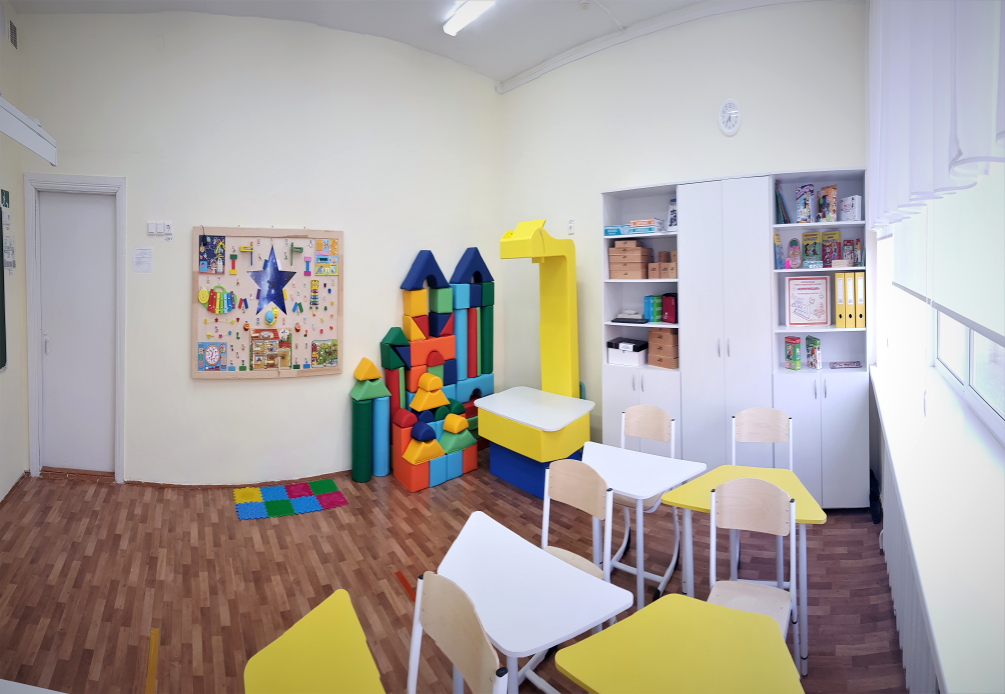 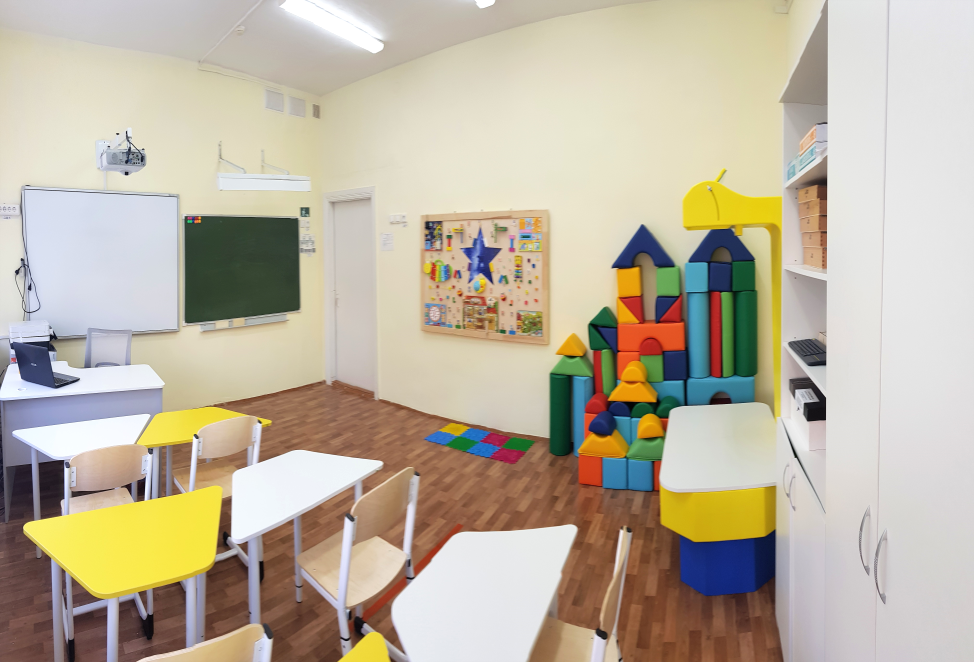 Растениеводство
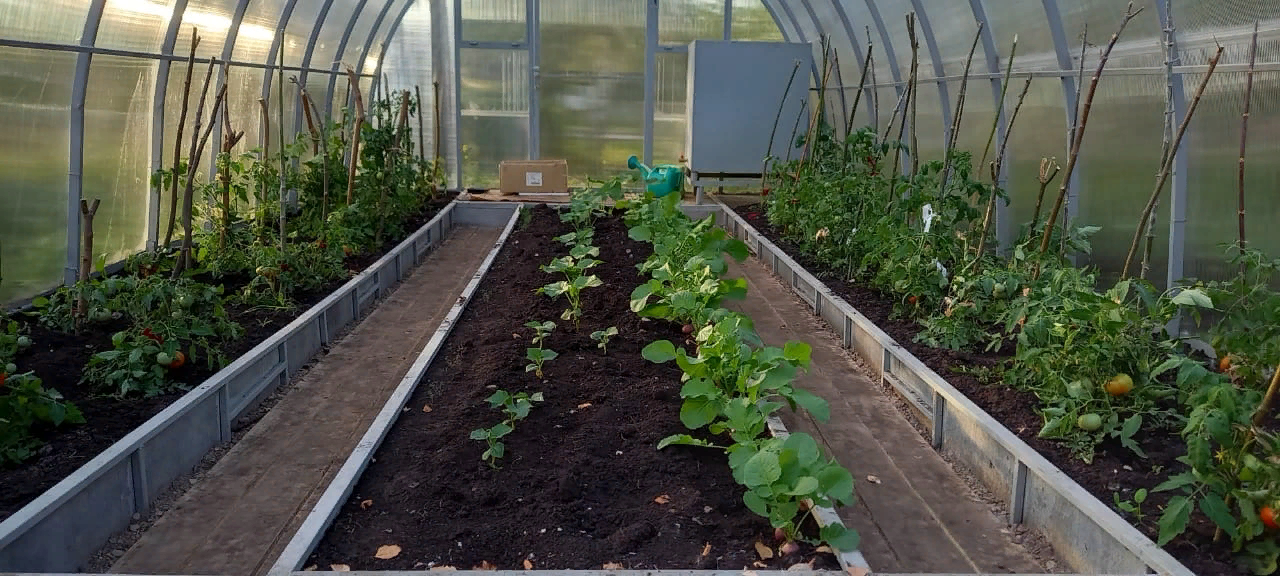 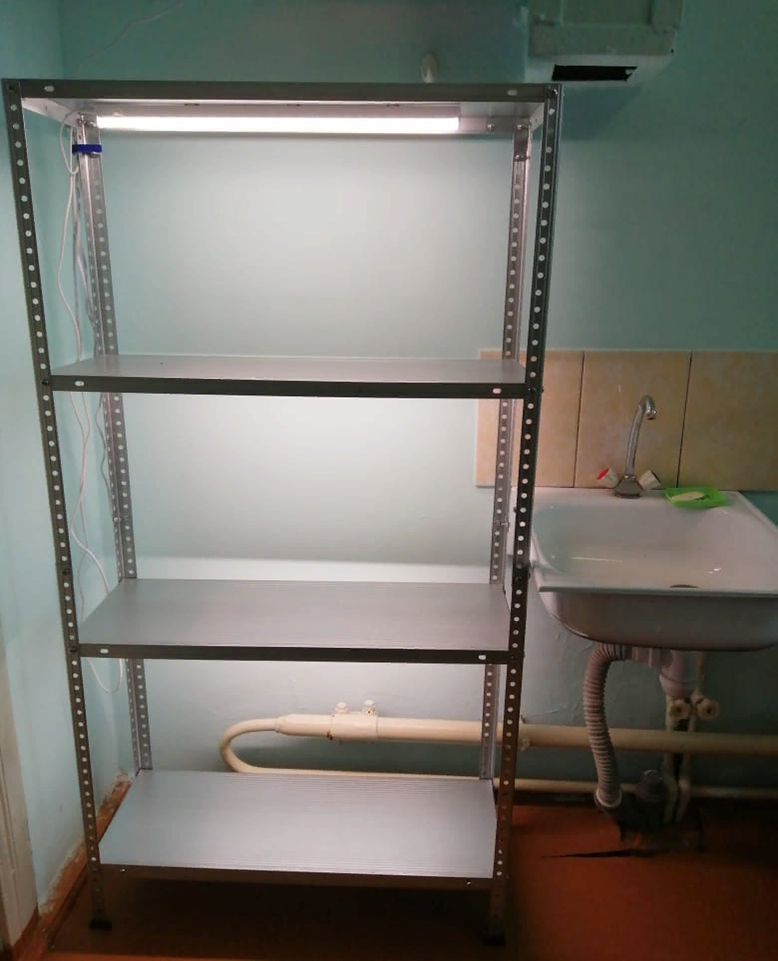 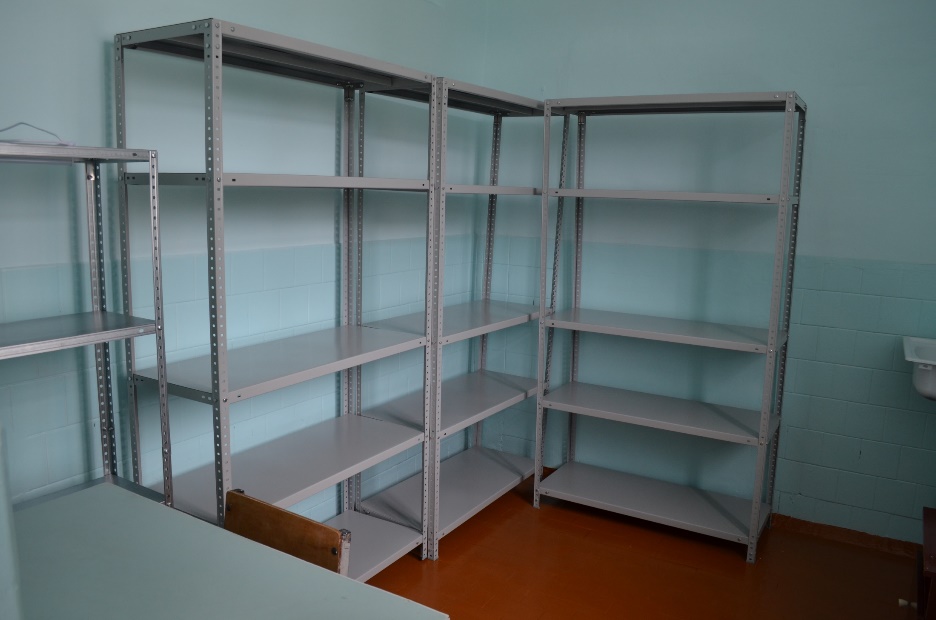 Сенсорный кабинет
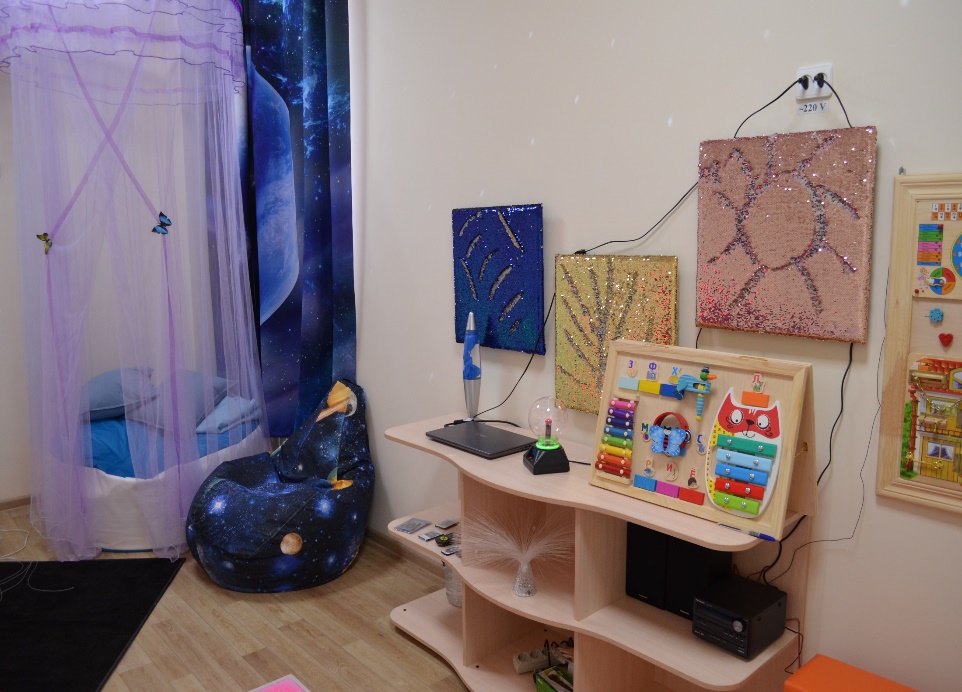 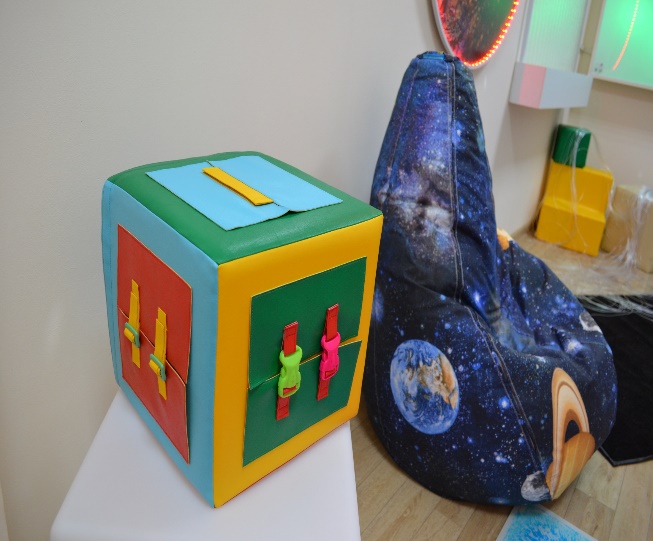 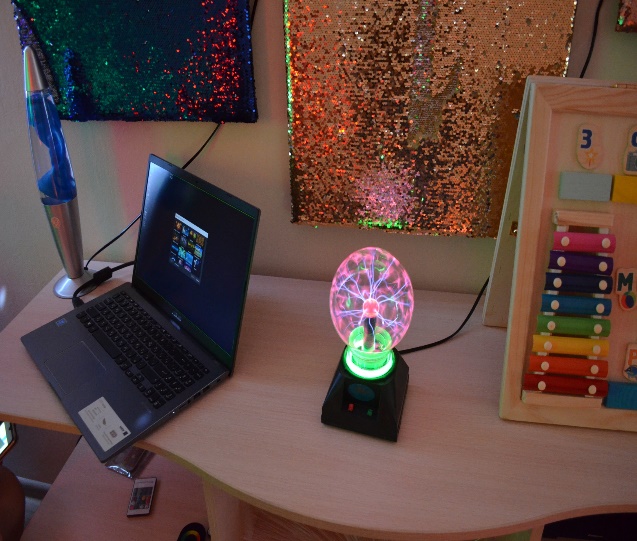 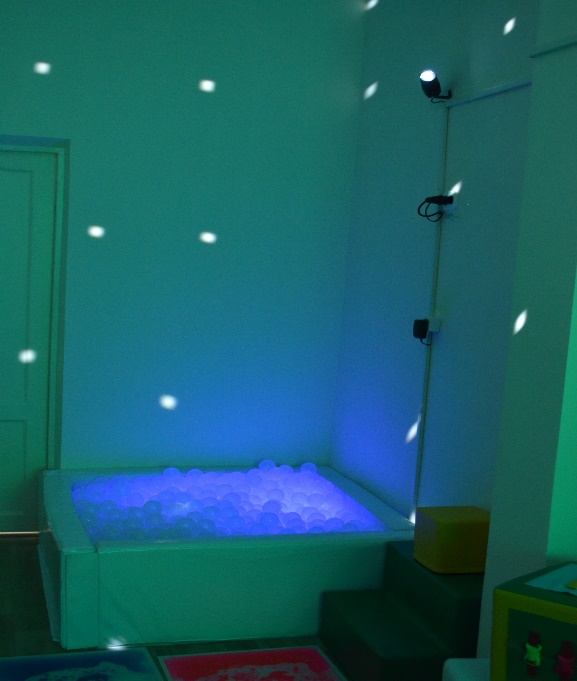 Кабинет информатики
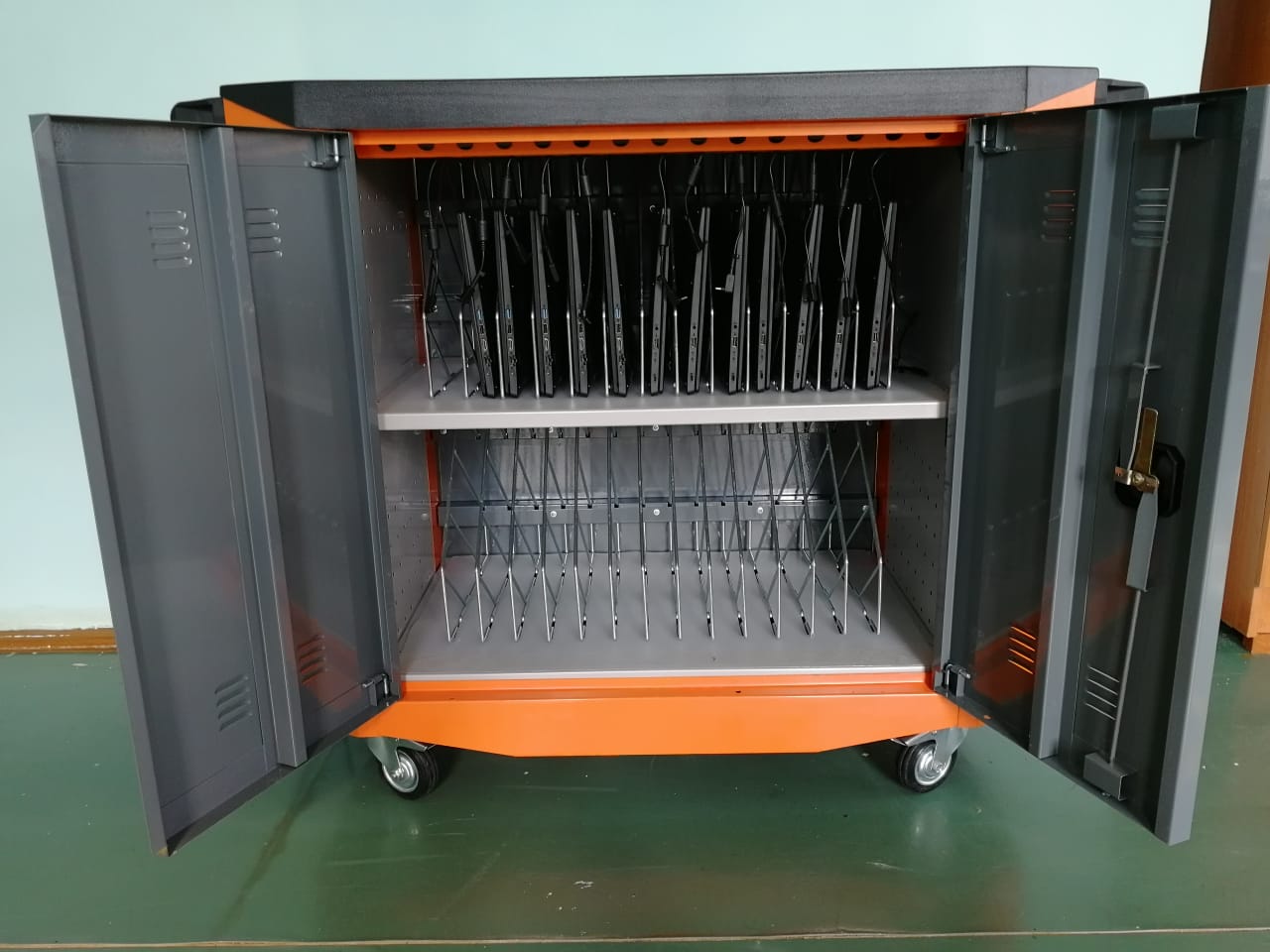 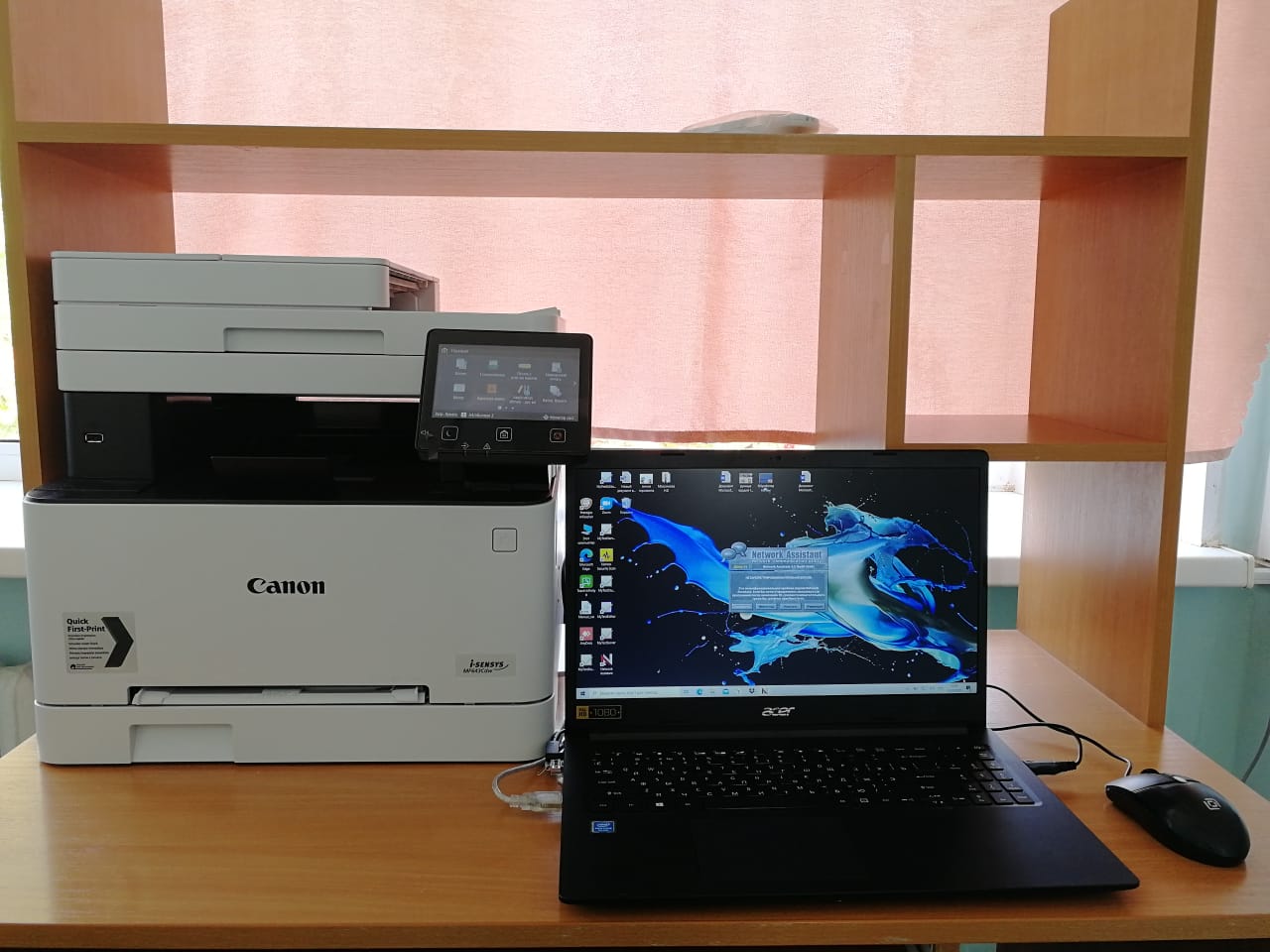 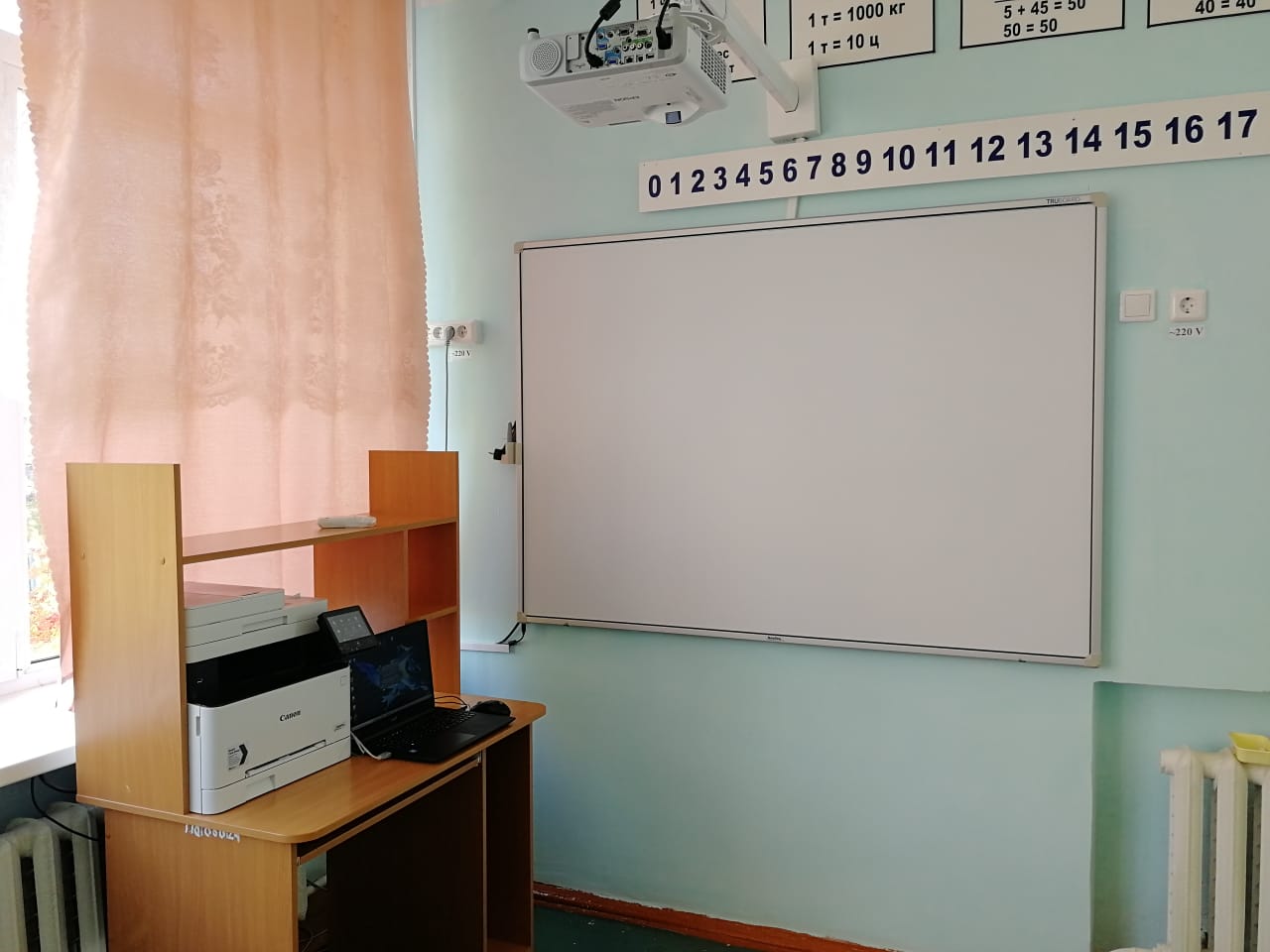 Кабинет логопедии
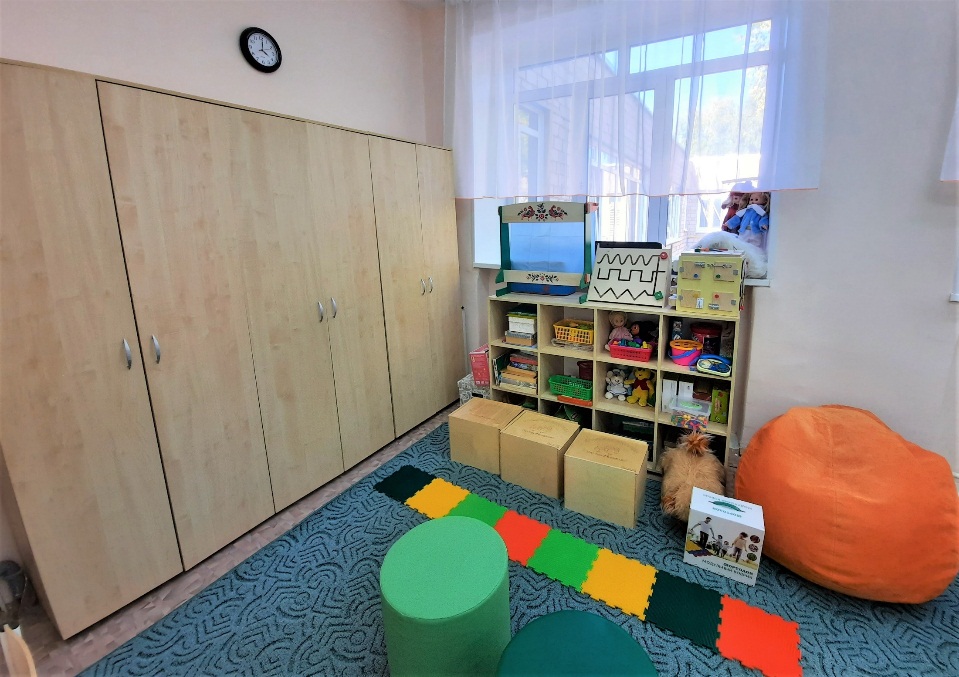 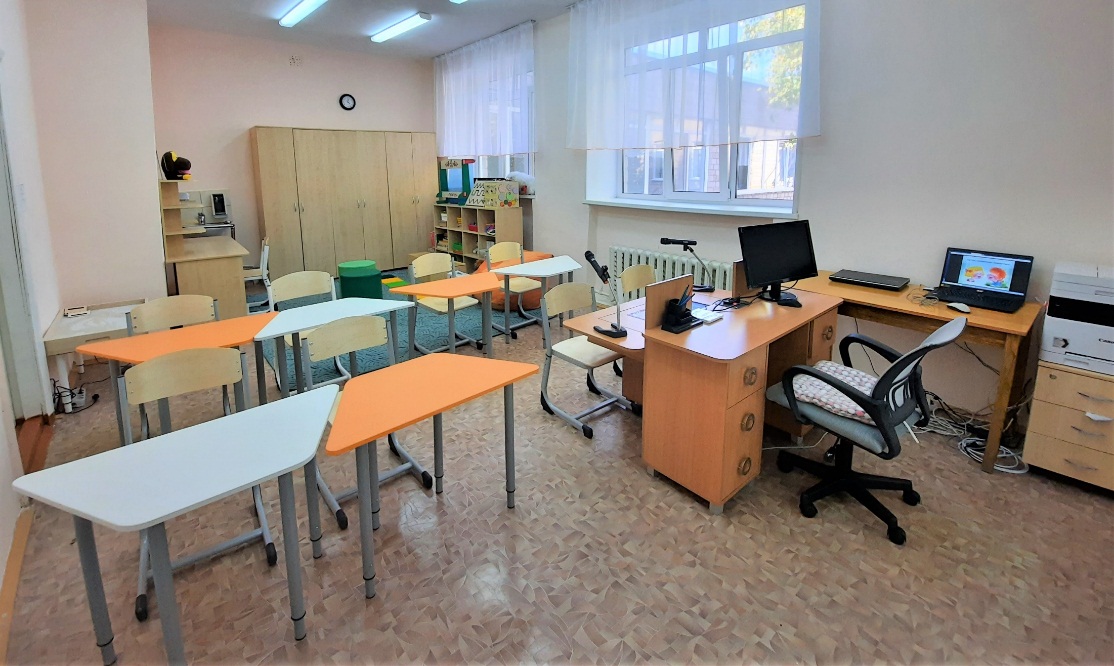 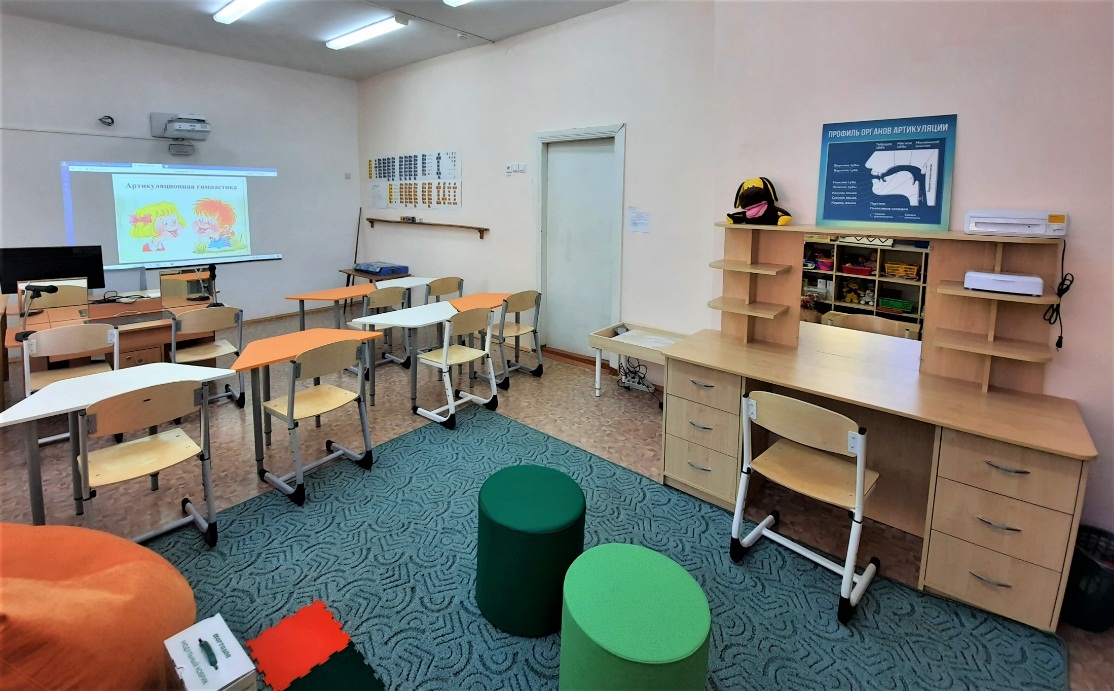 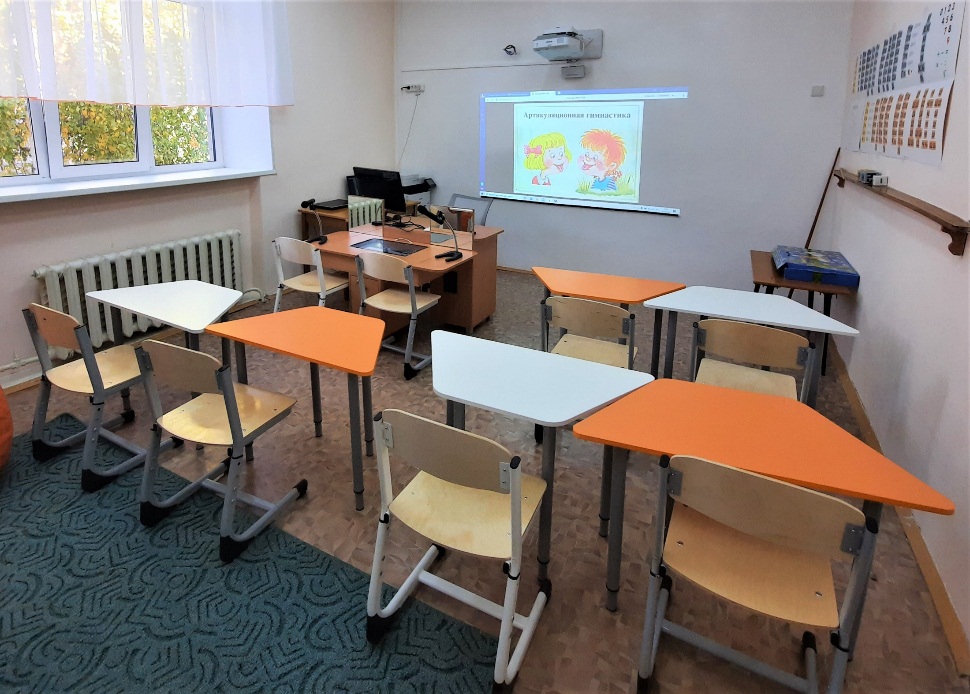 Видеопрезентация гончарной мастерской
Презентацию выполнила:учитель профессионально-трудового обучения  Т.В. Краморенко.Фото и видео подготовила Л.Р. Имаева.
Спасибо за внимание!